МБУК «Сыктывдинская ЦБС»
Центральная детская библиотека им. С.В. Михалкова
Библиотека и семья: 
грани сотрудничества
Ваховская Елена Павловна,
заведующий ЦДБ им. С.В. Михалкова
Выльгорт, 2024
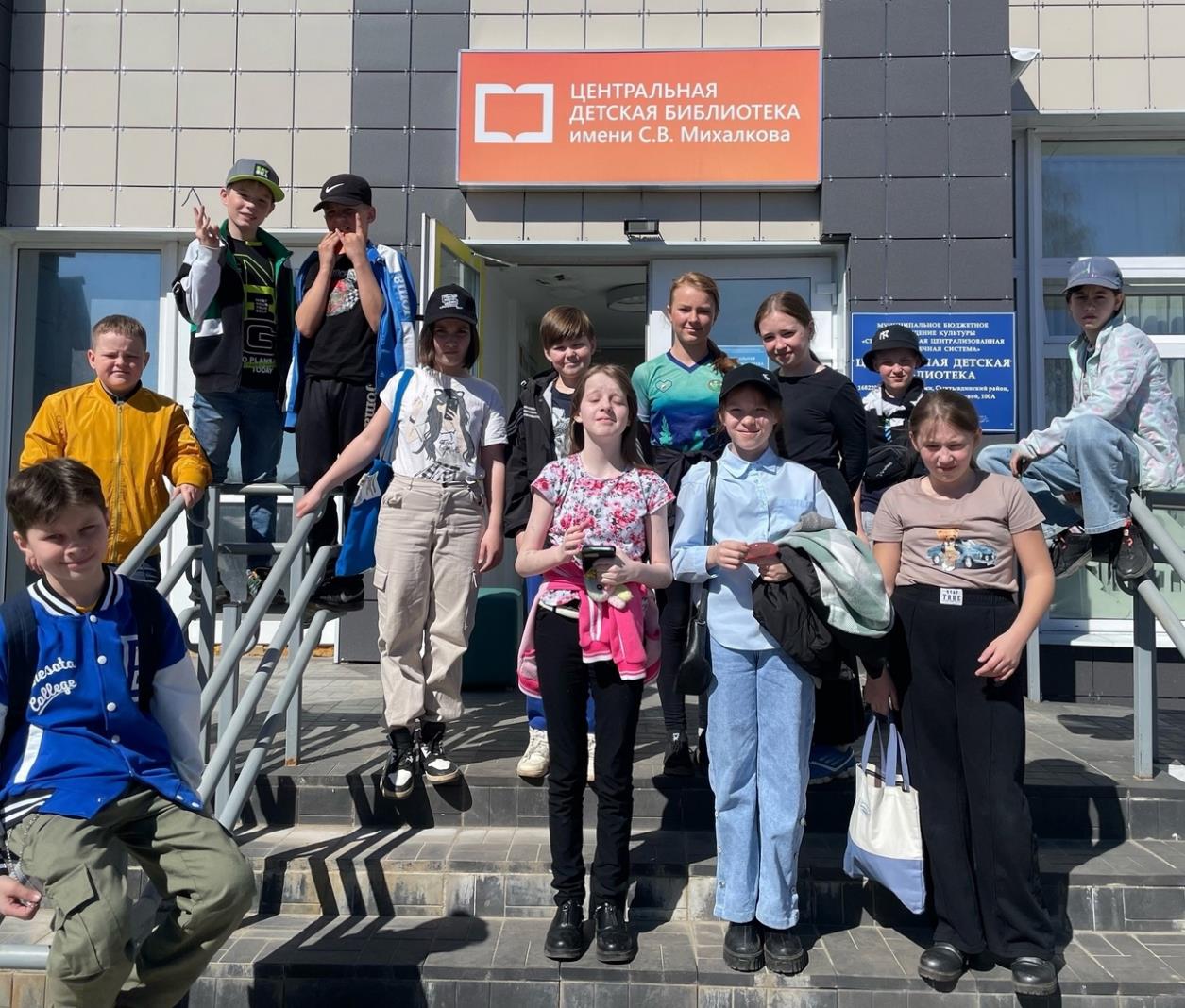 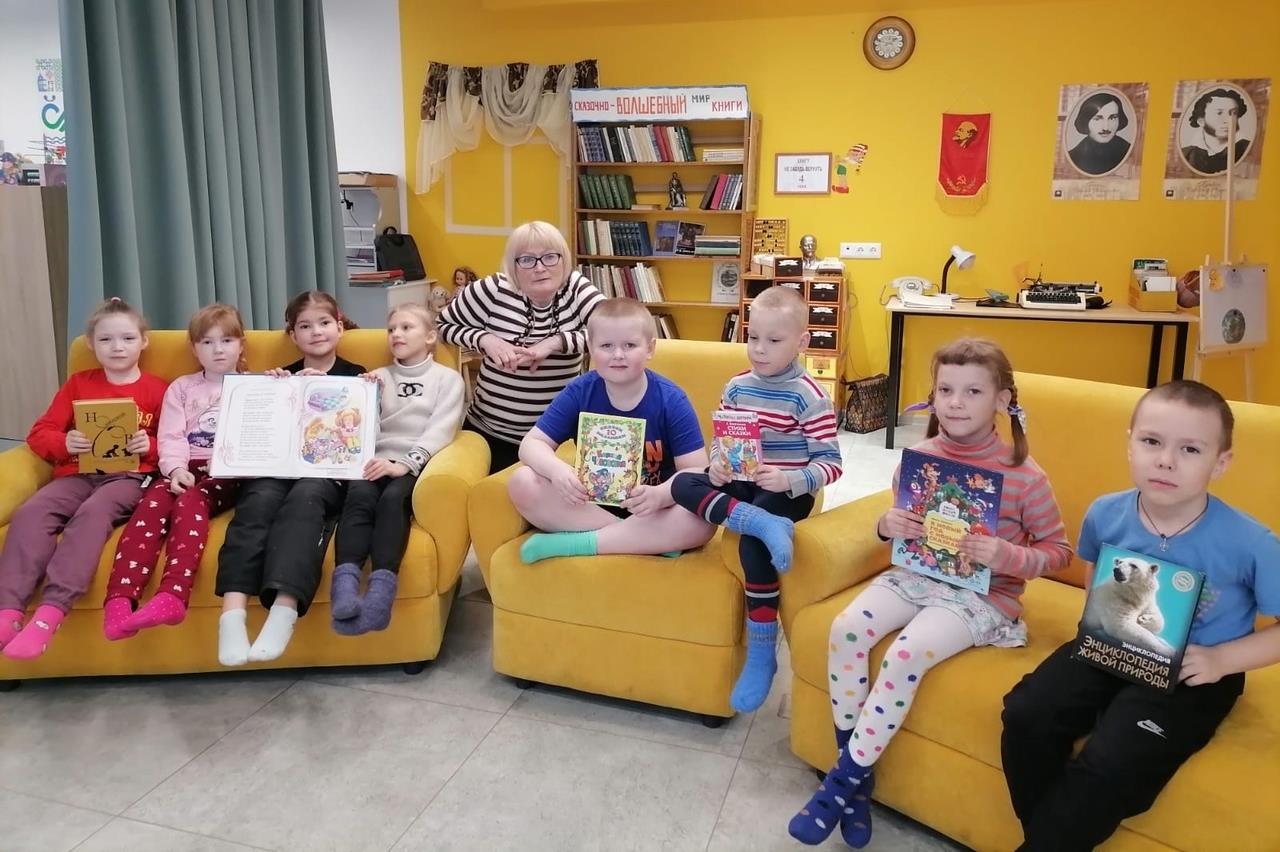 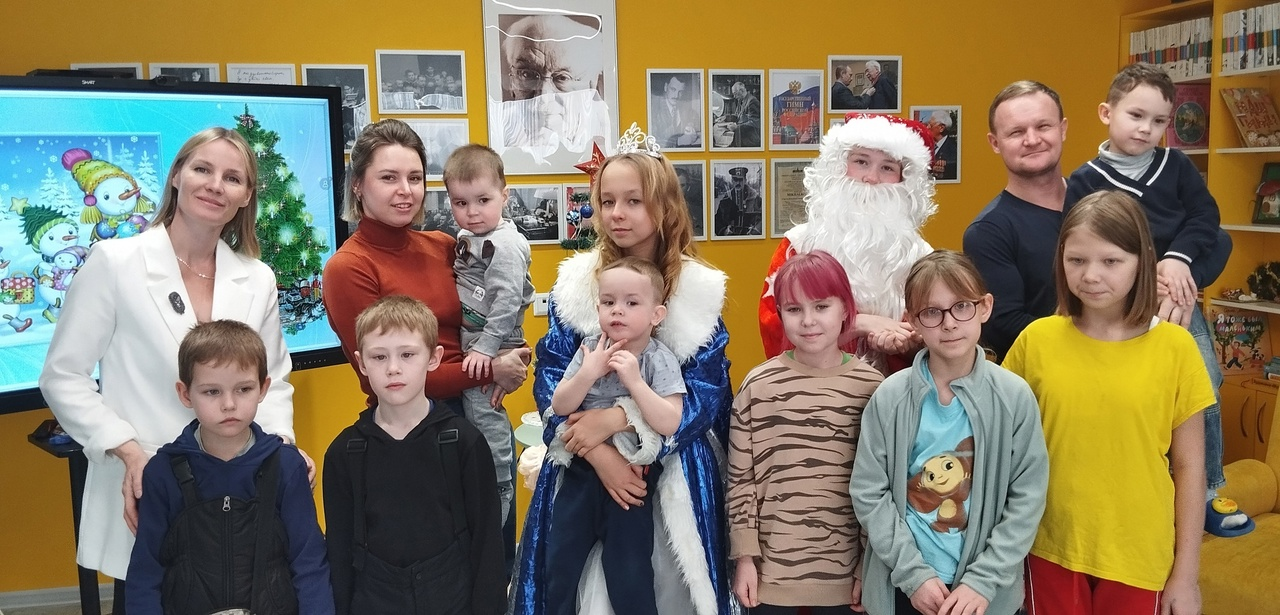 Клуб выходного дня «Солнечный денёк»
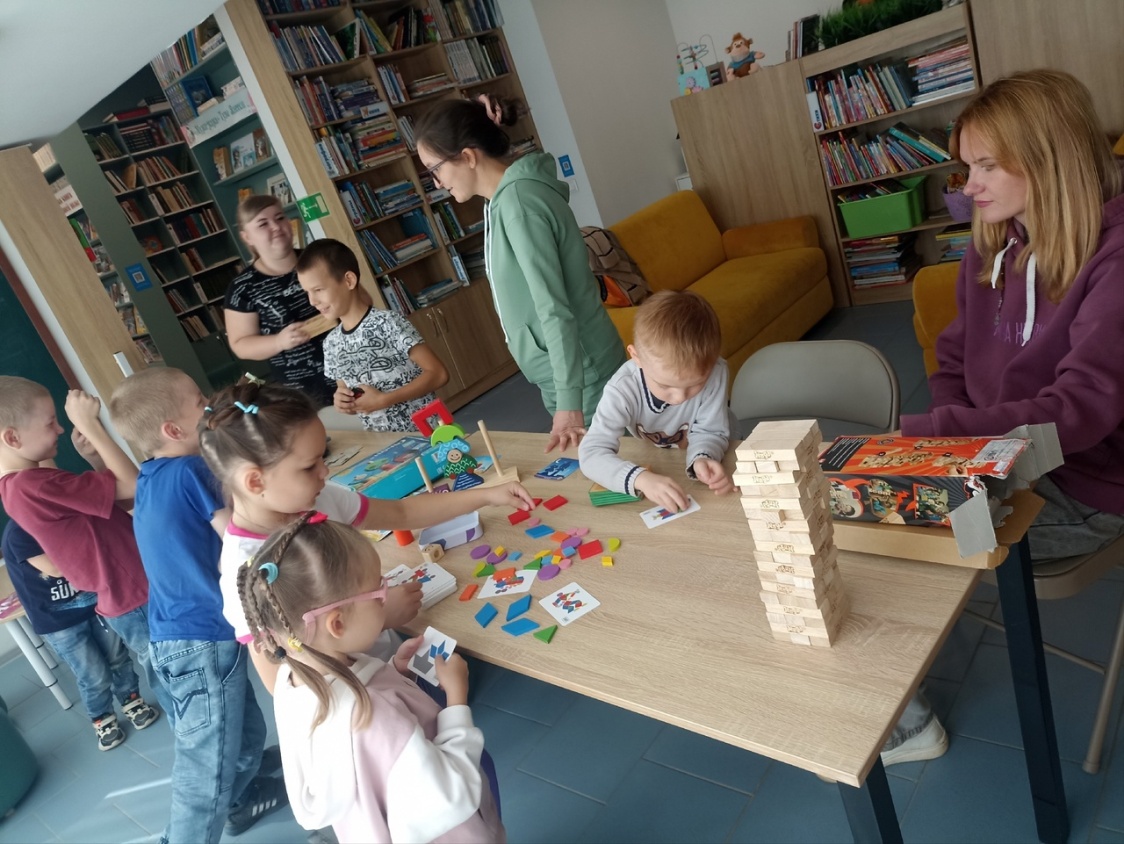 Клуб выходного дня «Солнечный денёк»
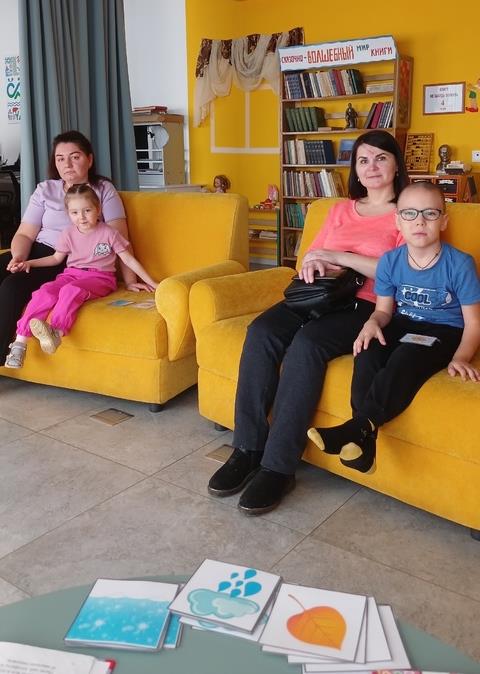 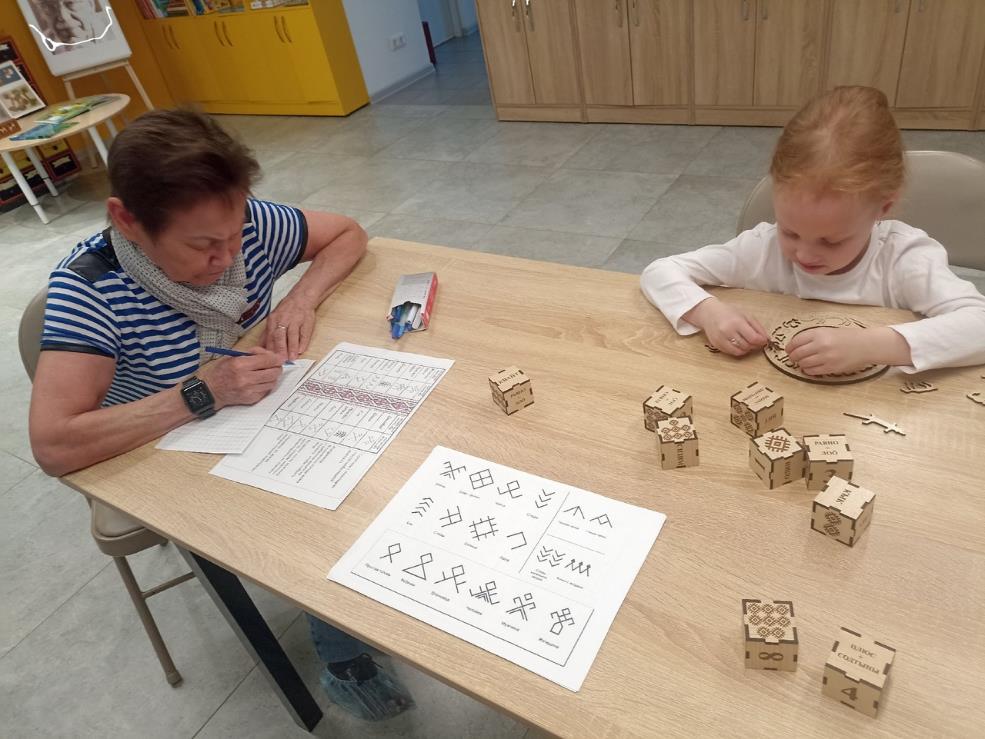 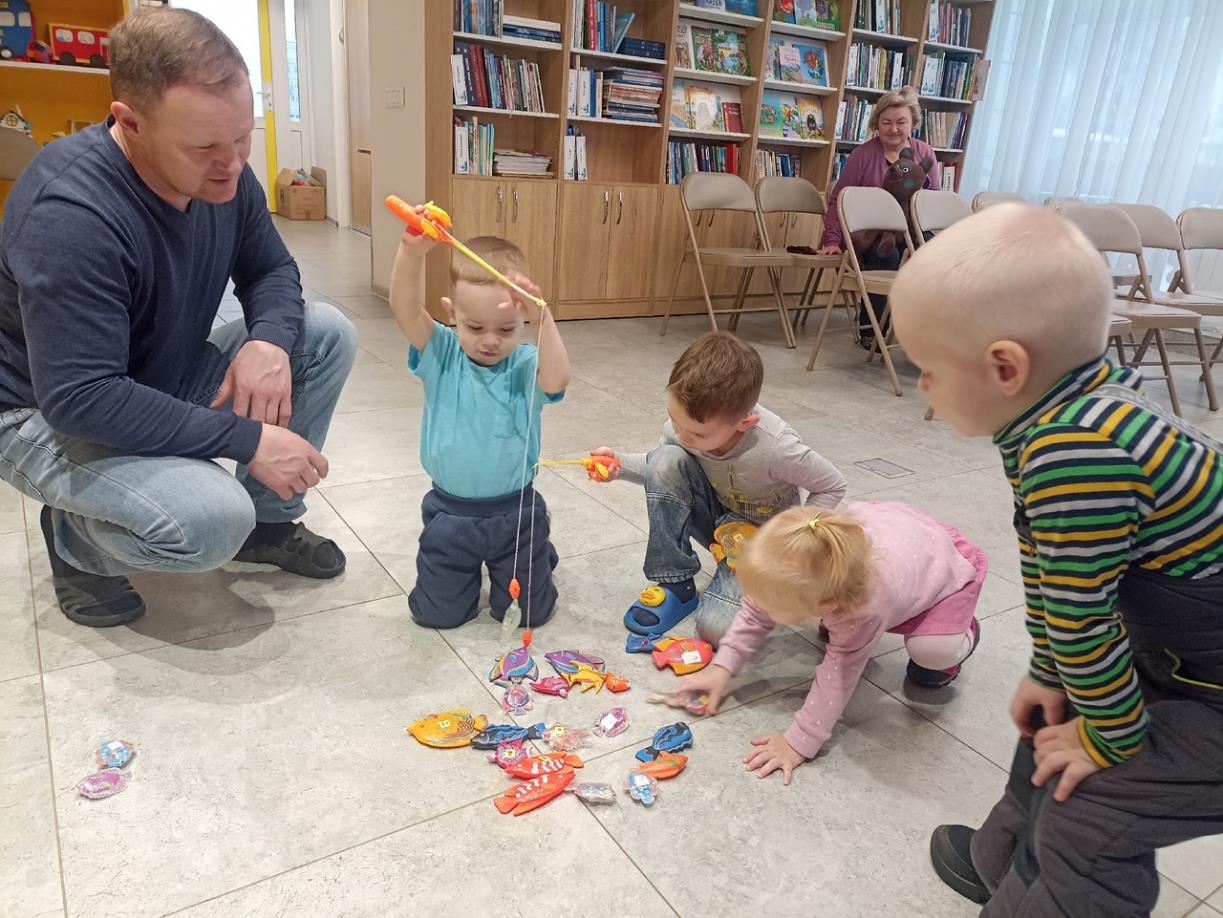 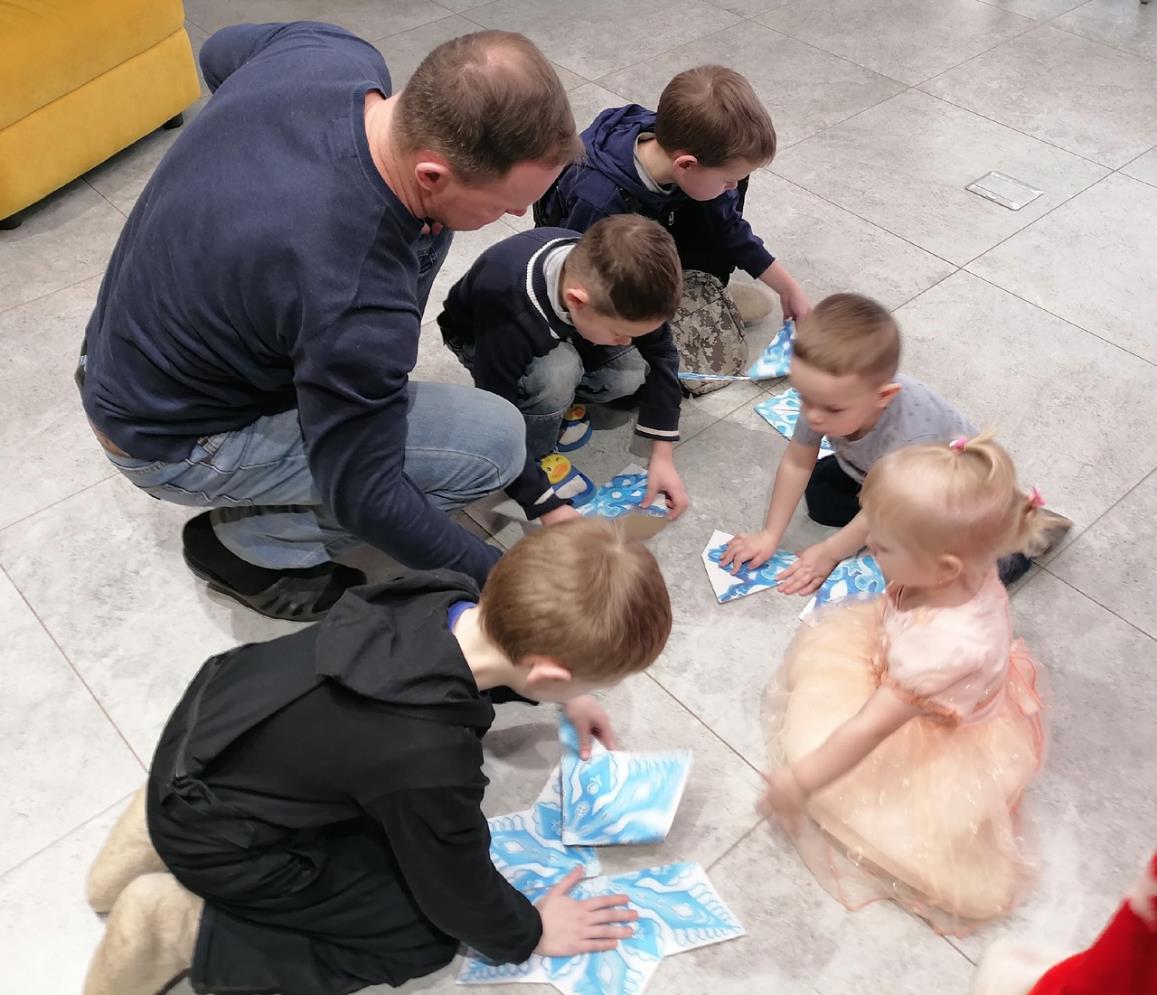 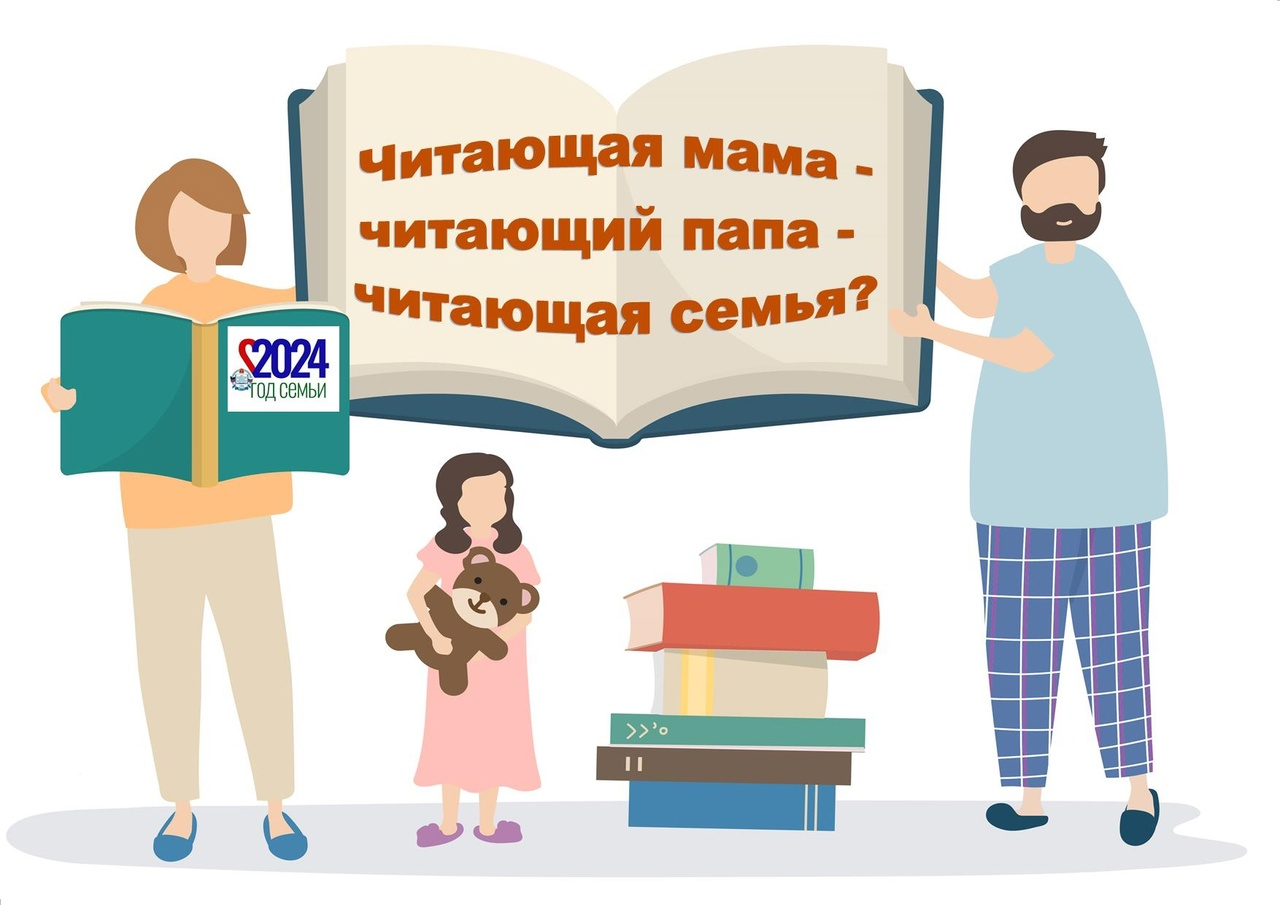 Анкетирование
Клуб раннего развития «Библиокроха»
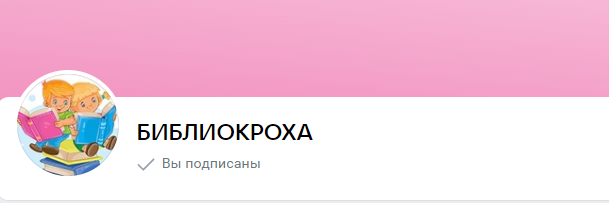 Цикл развивающих занятий для детей от 1,5 до 3 лет по приобщению к книге и чтению.
Клуб раннего развития «Библиокроха»
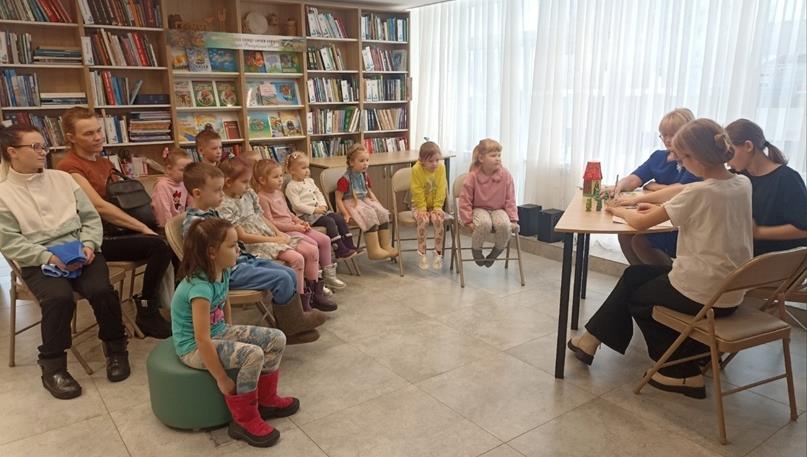 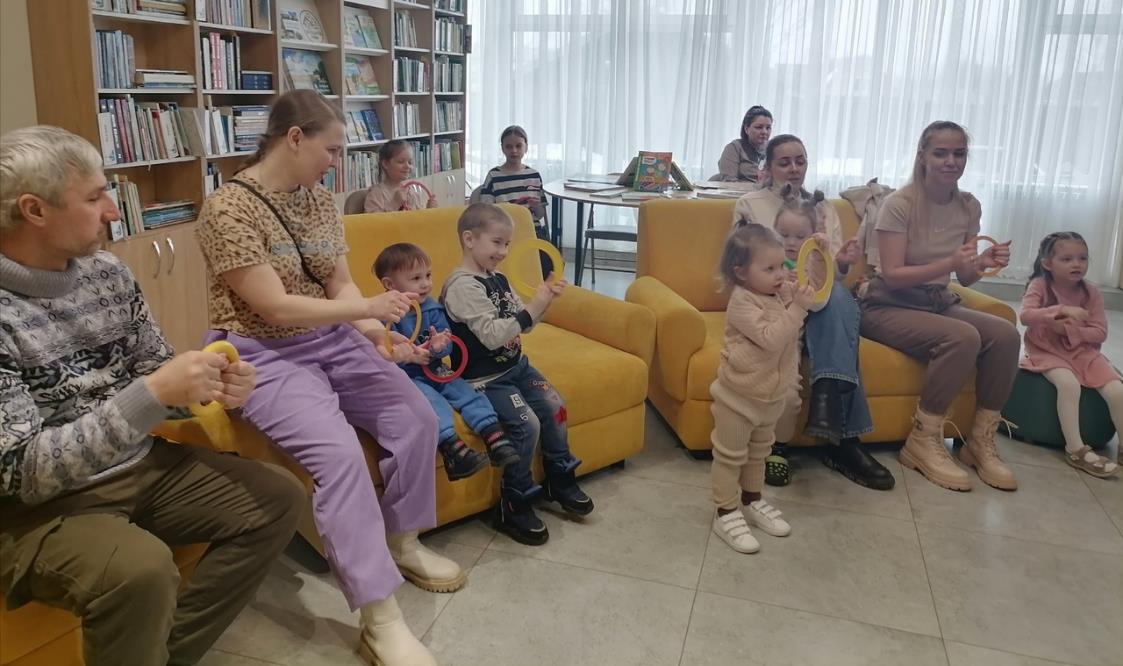 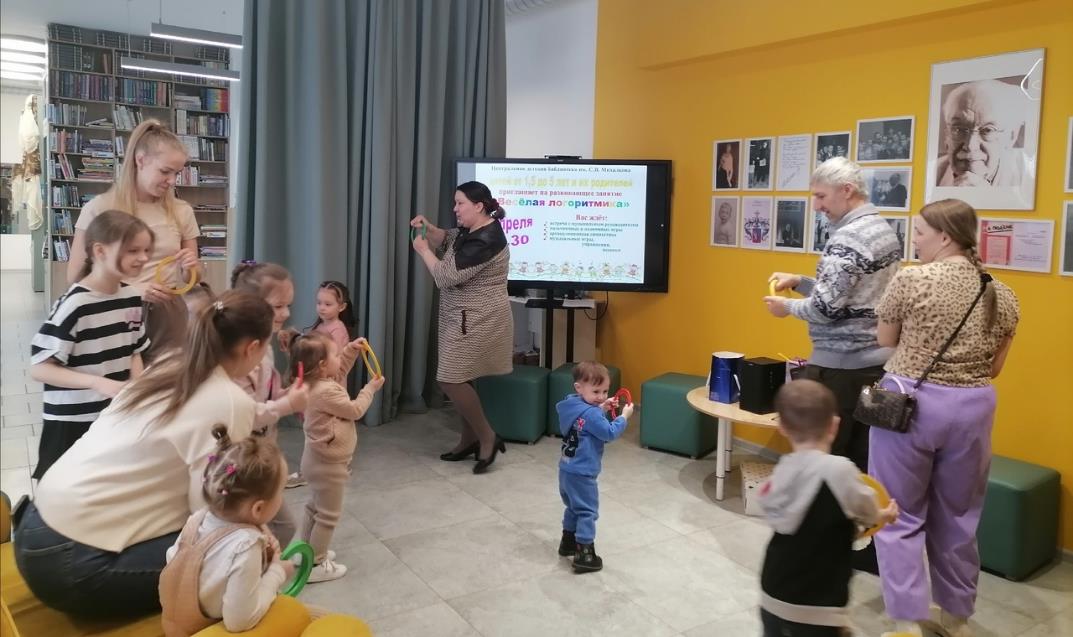 Клуб раннего развития «Библиокроха»
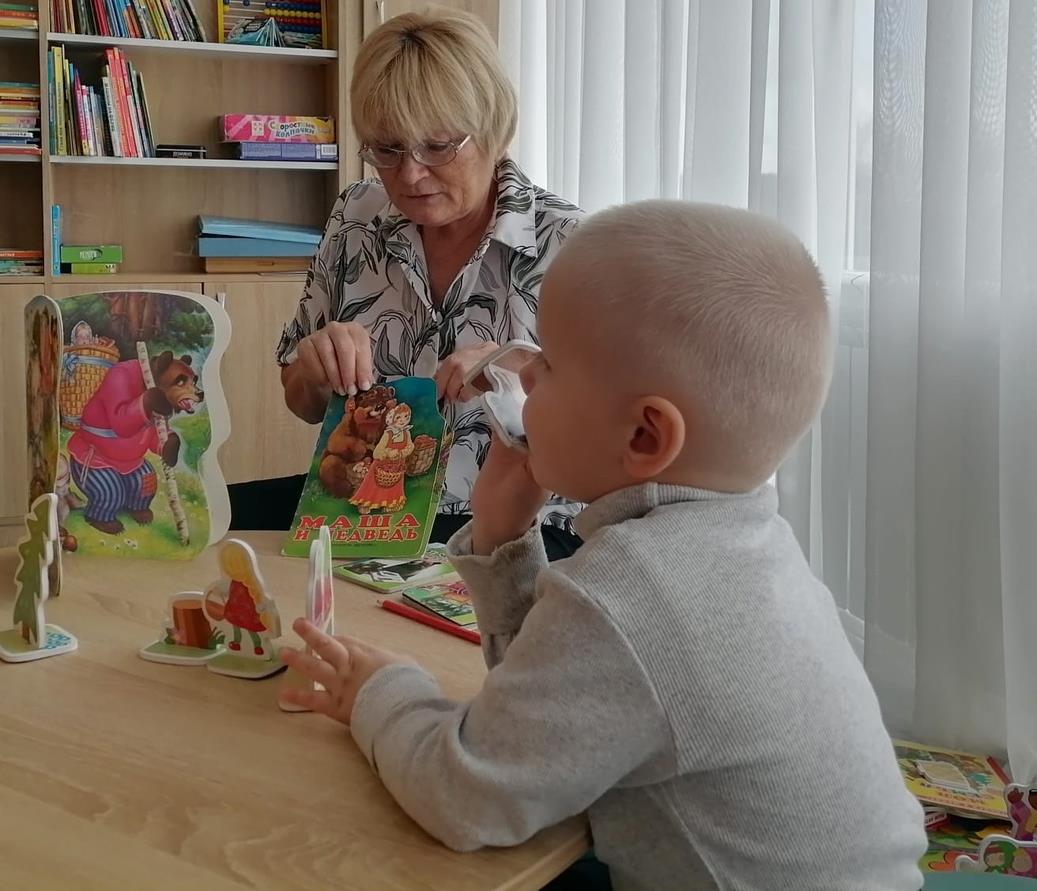 Клуб раннего развития «Библиокроха»
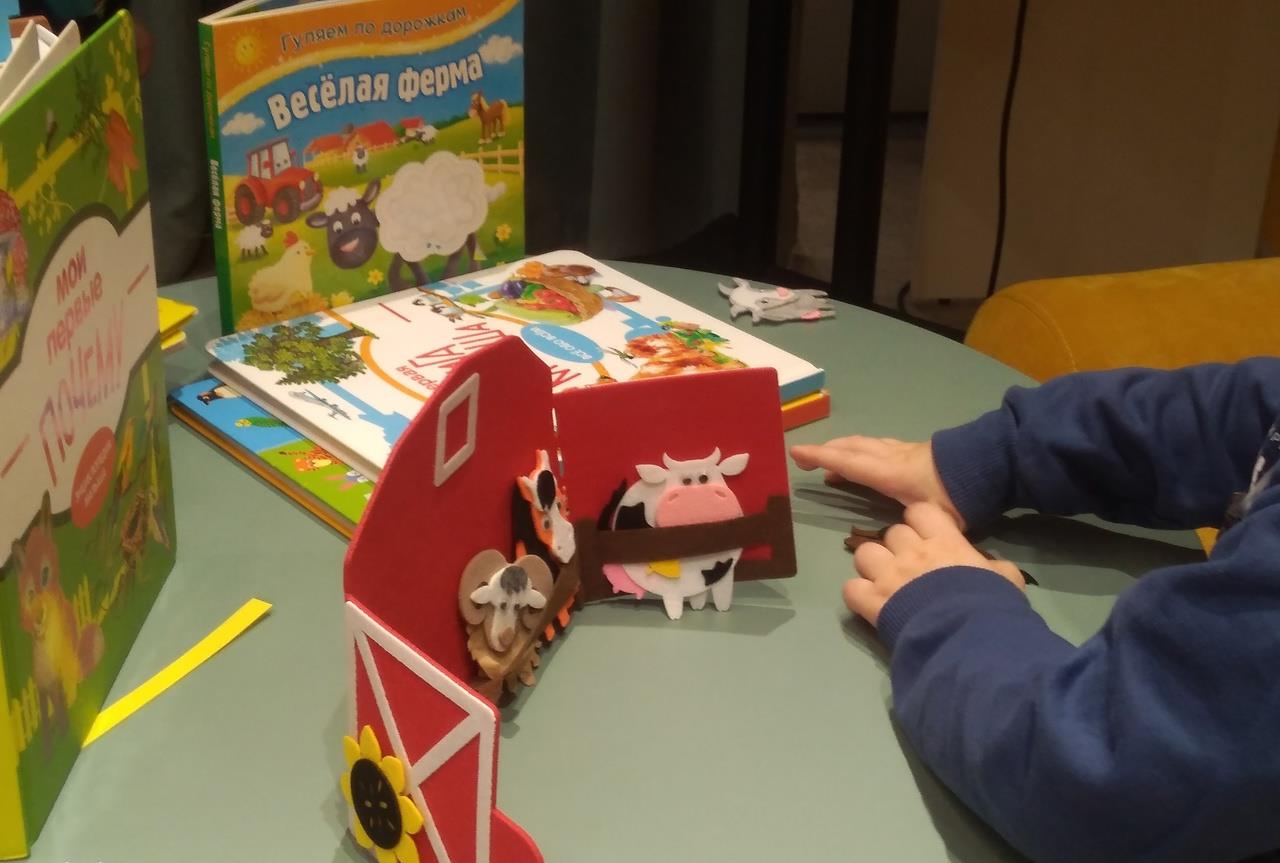 Клуб раннего развития «Библиокроха»
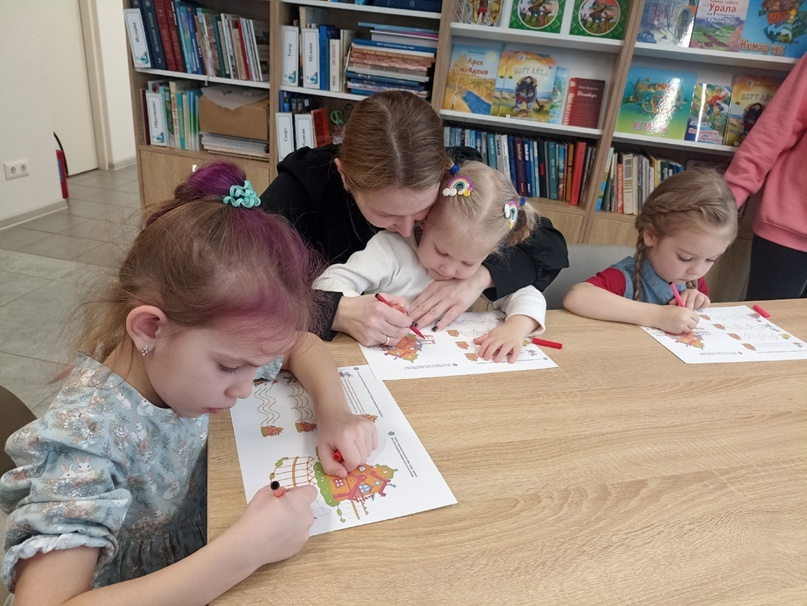 Клуб раннего развития «Библиокроха»
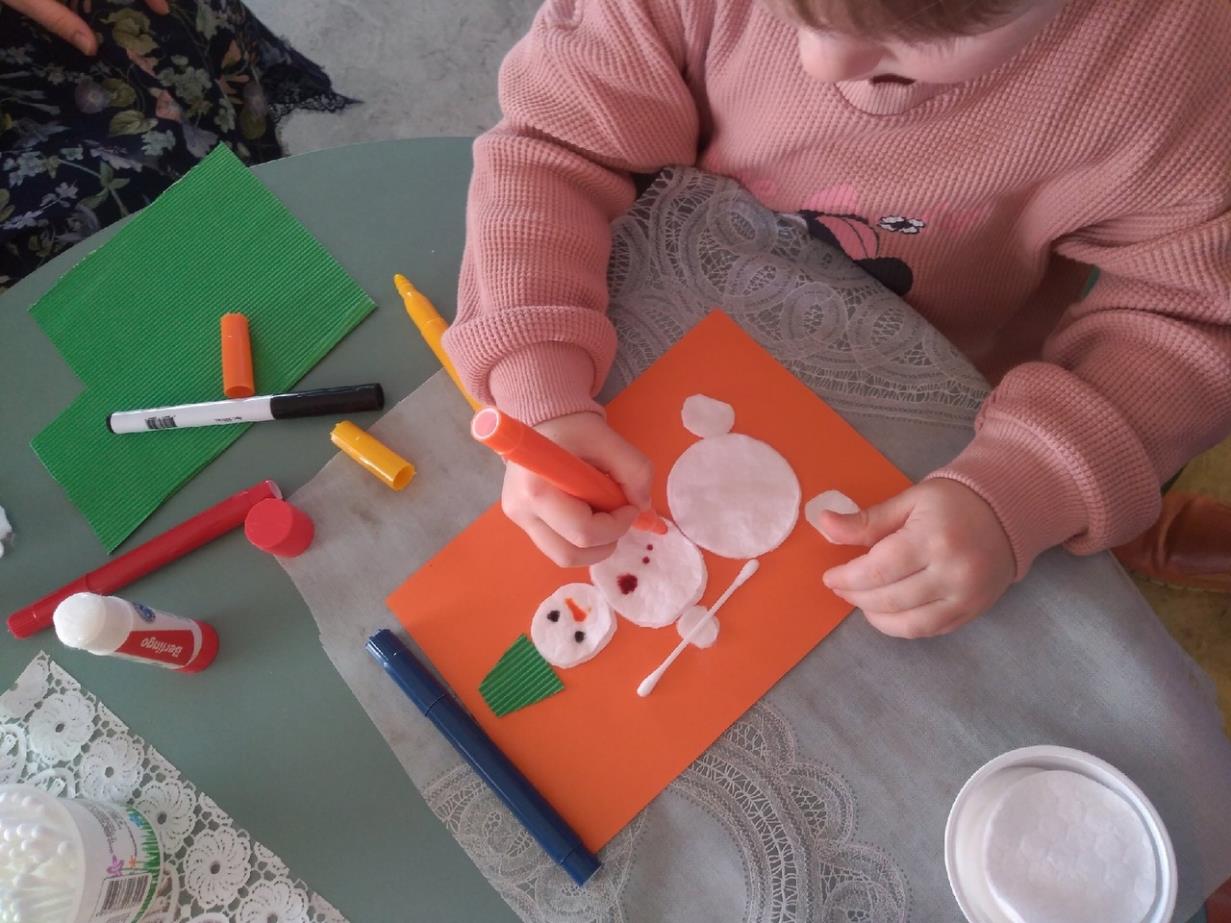 Клуб раннего развития «Библиокроха»
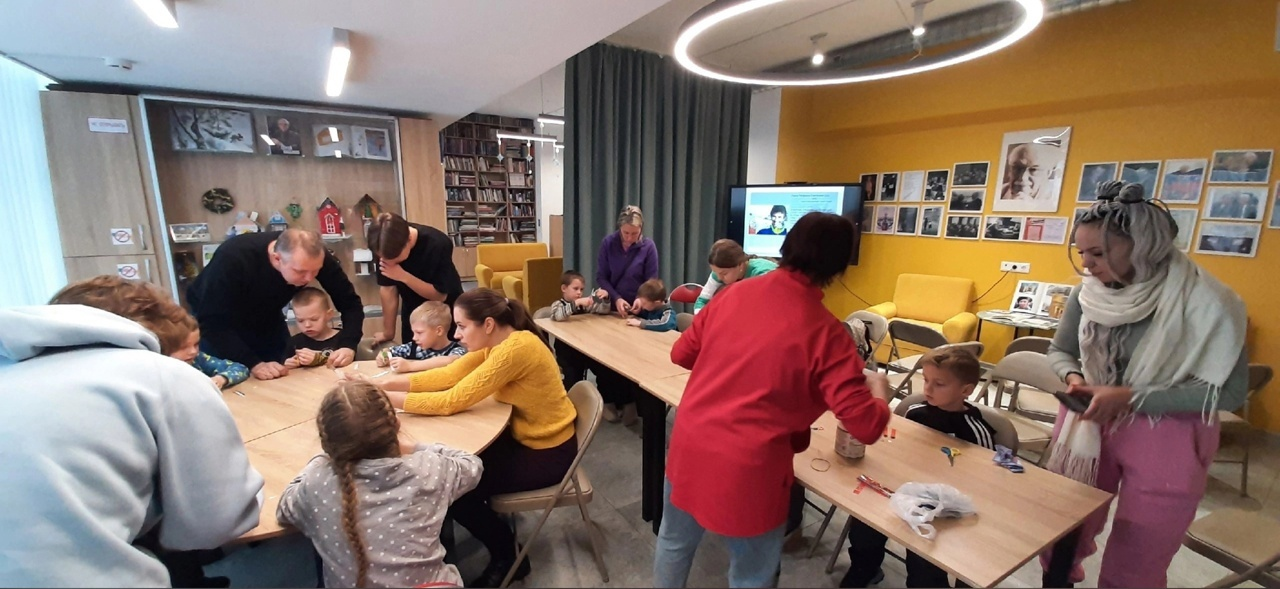 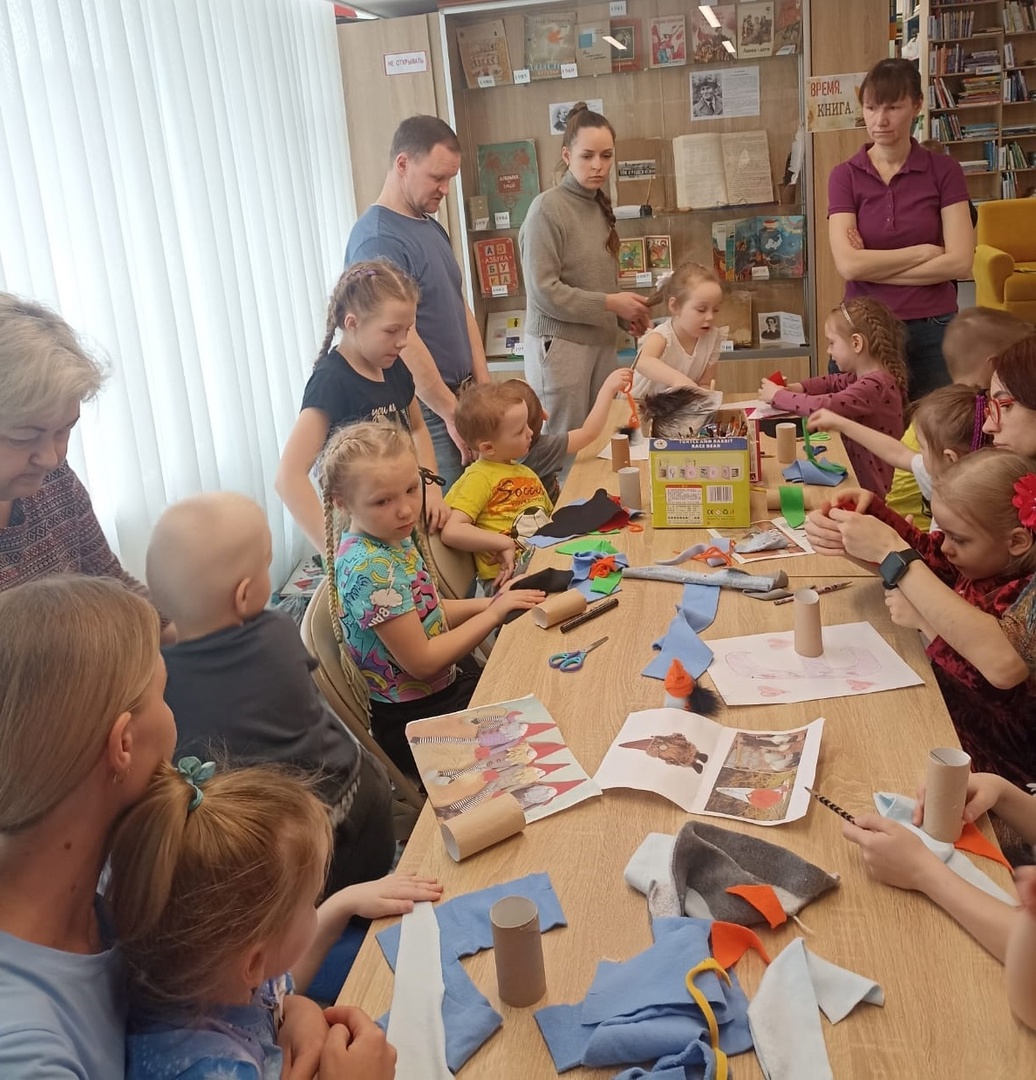 Мастер-класс «Гномики»
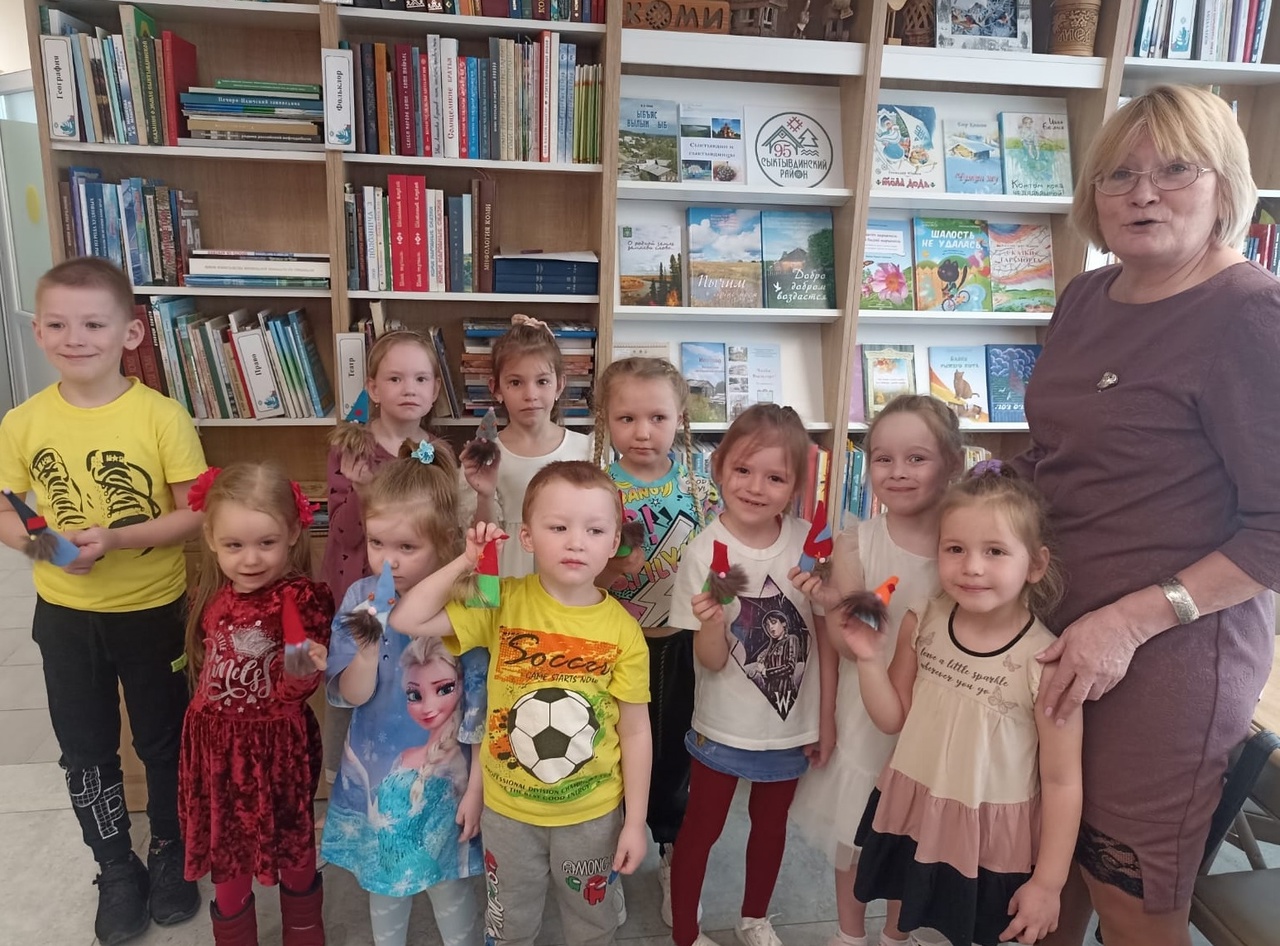 Родительская гостиная "Навстречу друг другу"
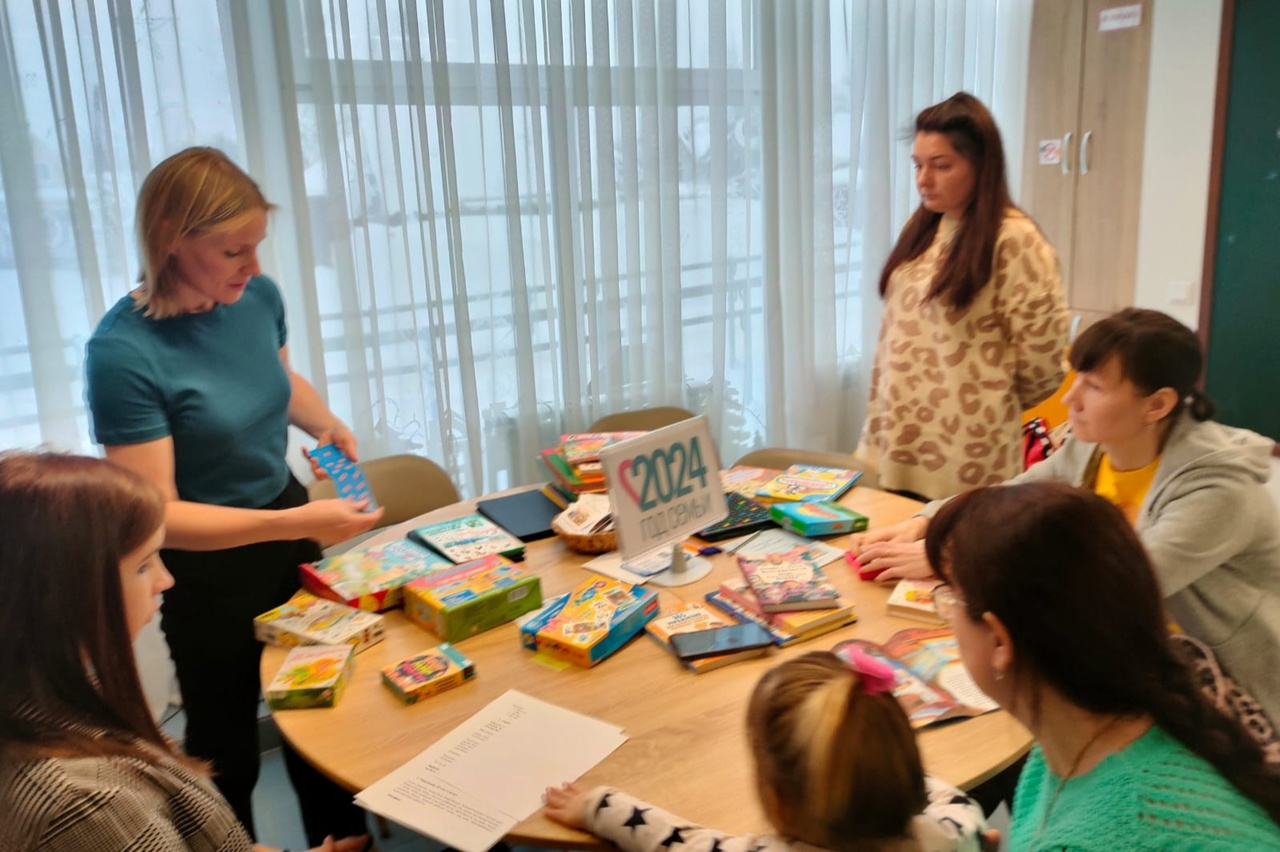 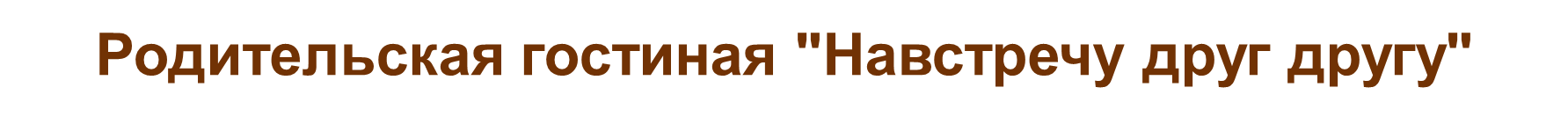 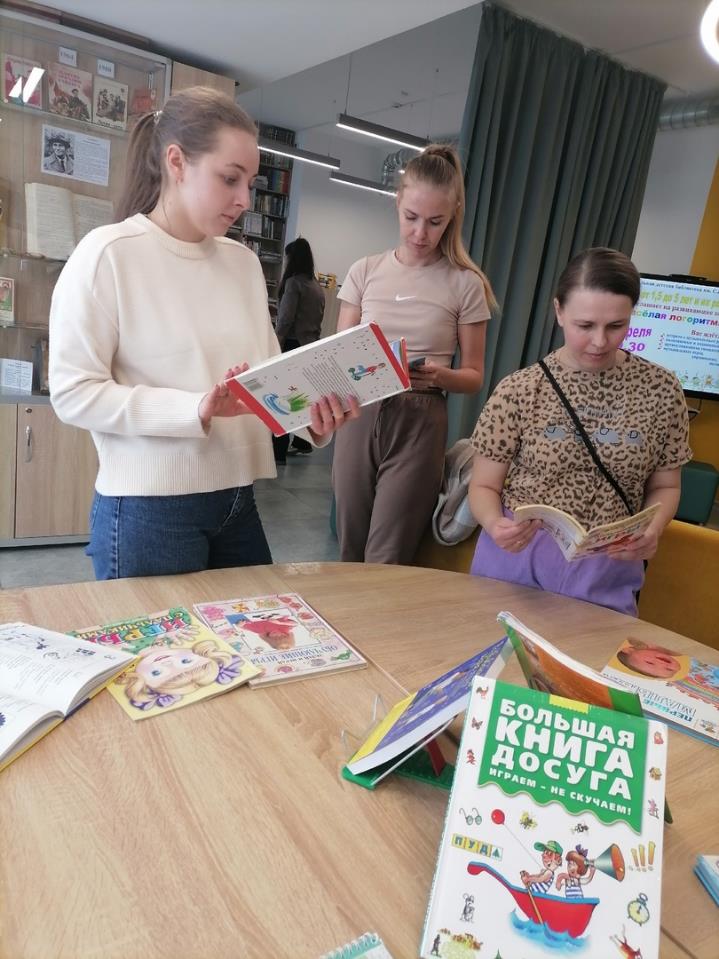 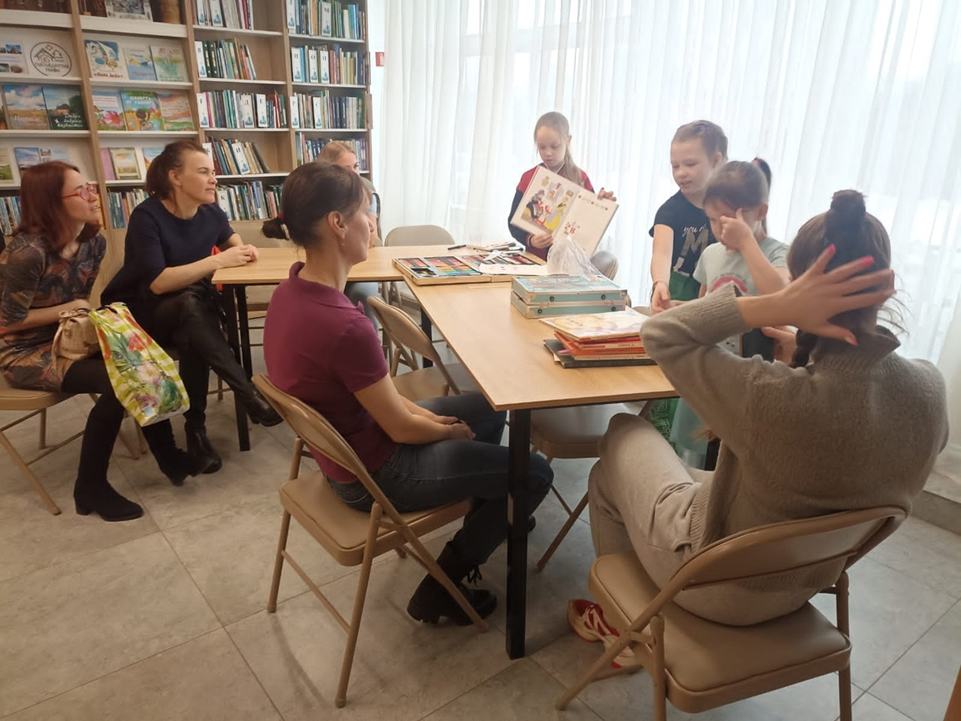 Семейные посиделки «Всё начинается с семьи»
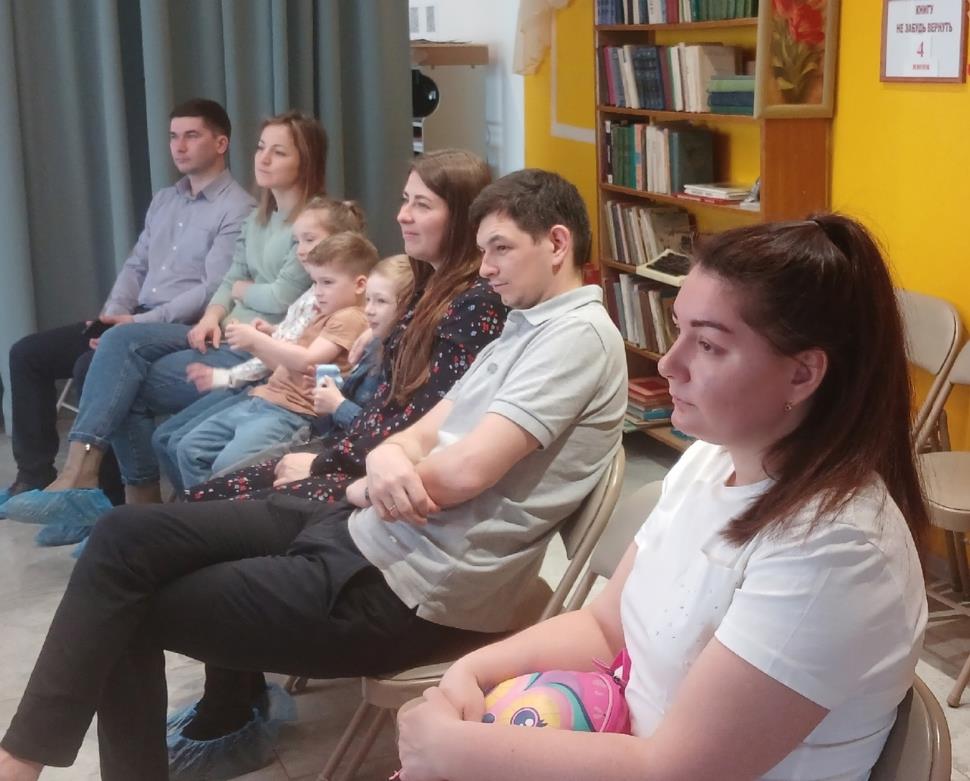 Интерактивная игра
«Юные знатоки Республики Коми».
Семейный мастер-класс.
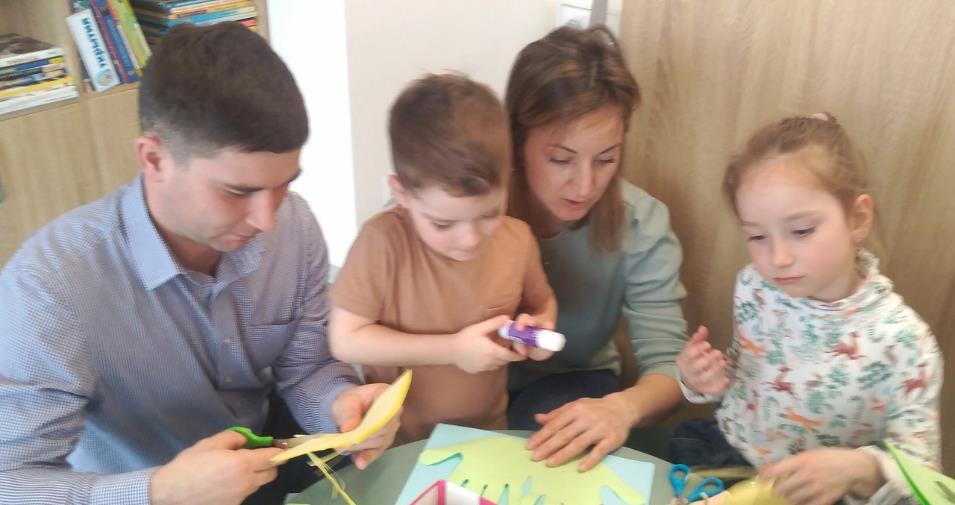 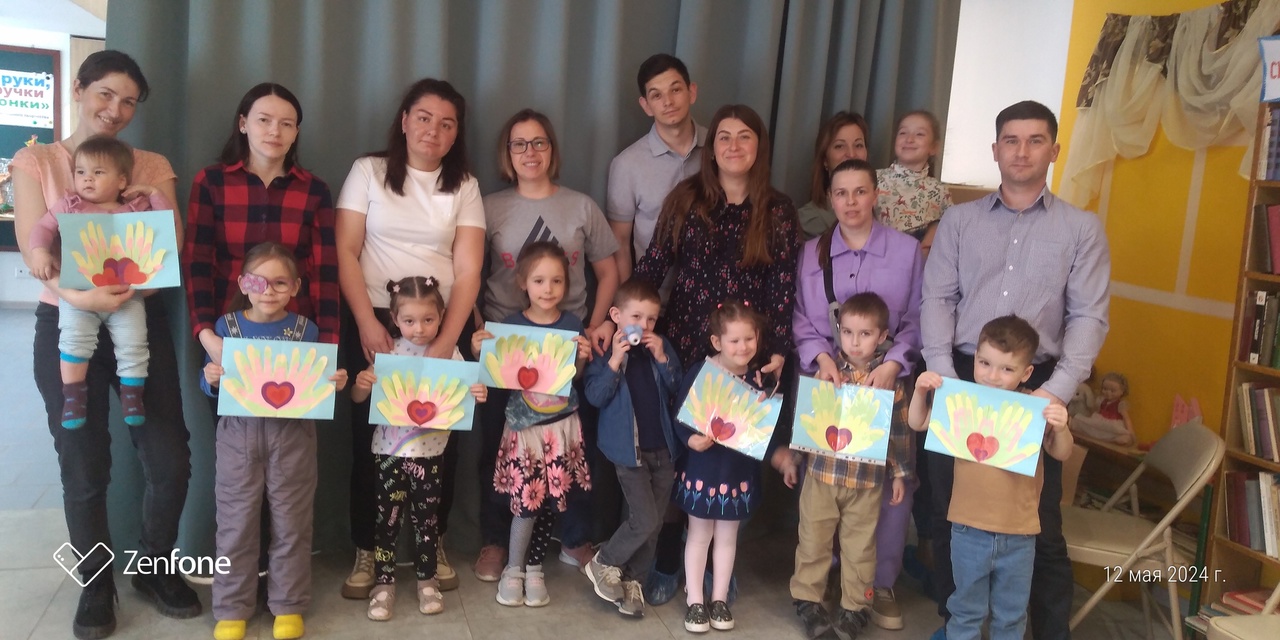 Студия секретов мастерства «Папа может»
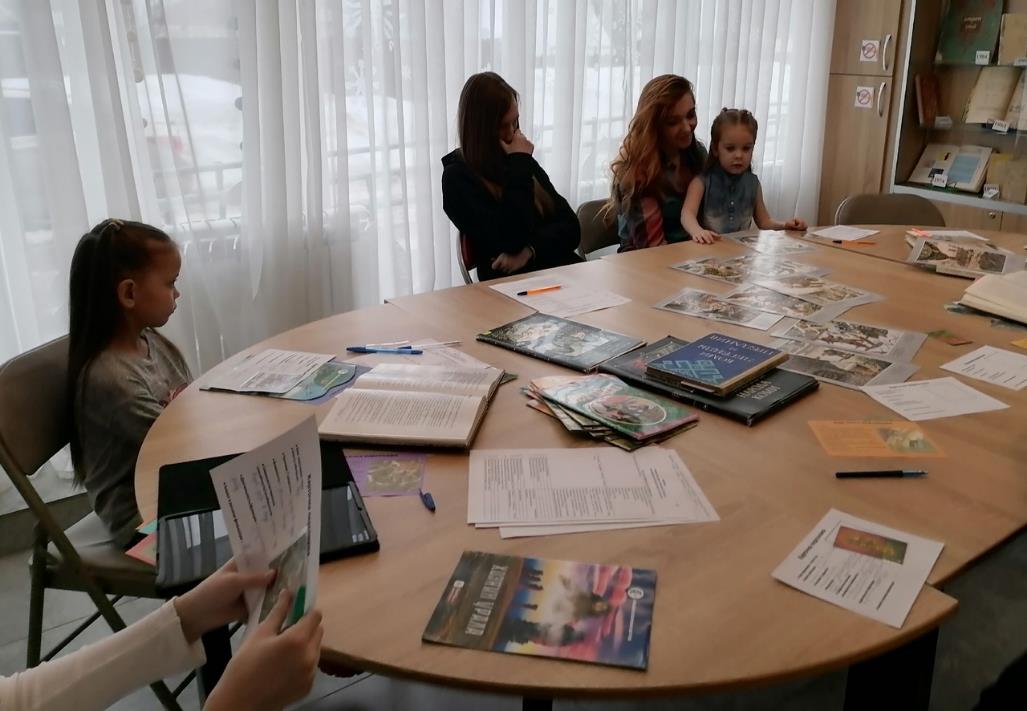 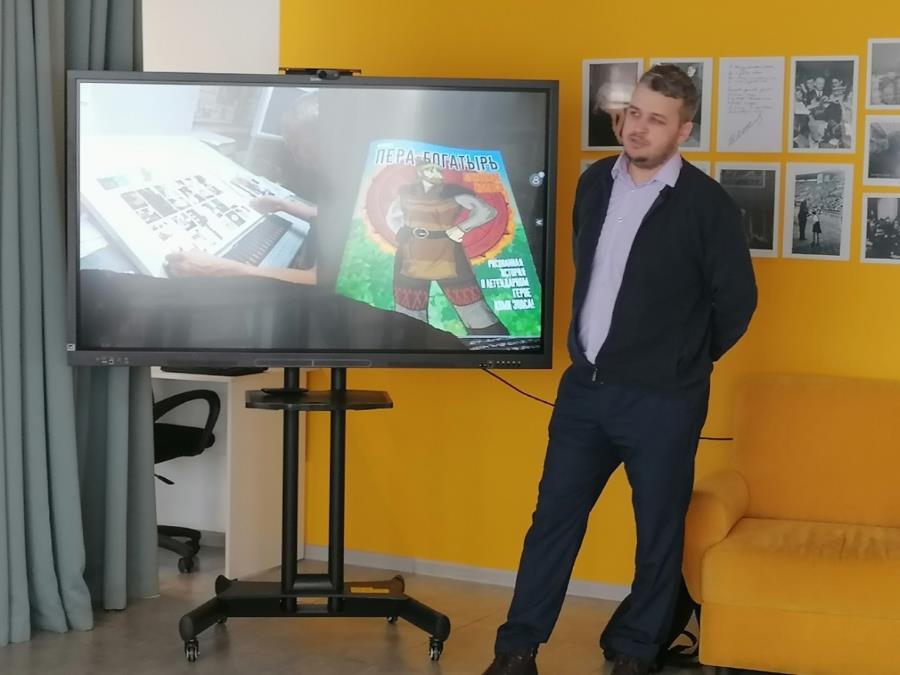 Встреча с автором сборника комиксов "Пера-Богатырь" Дмитрием Дунаевым.
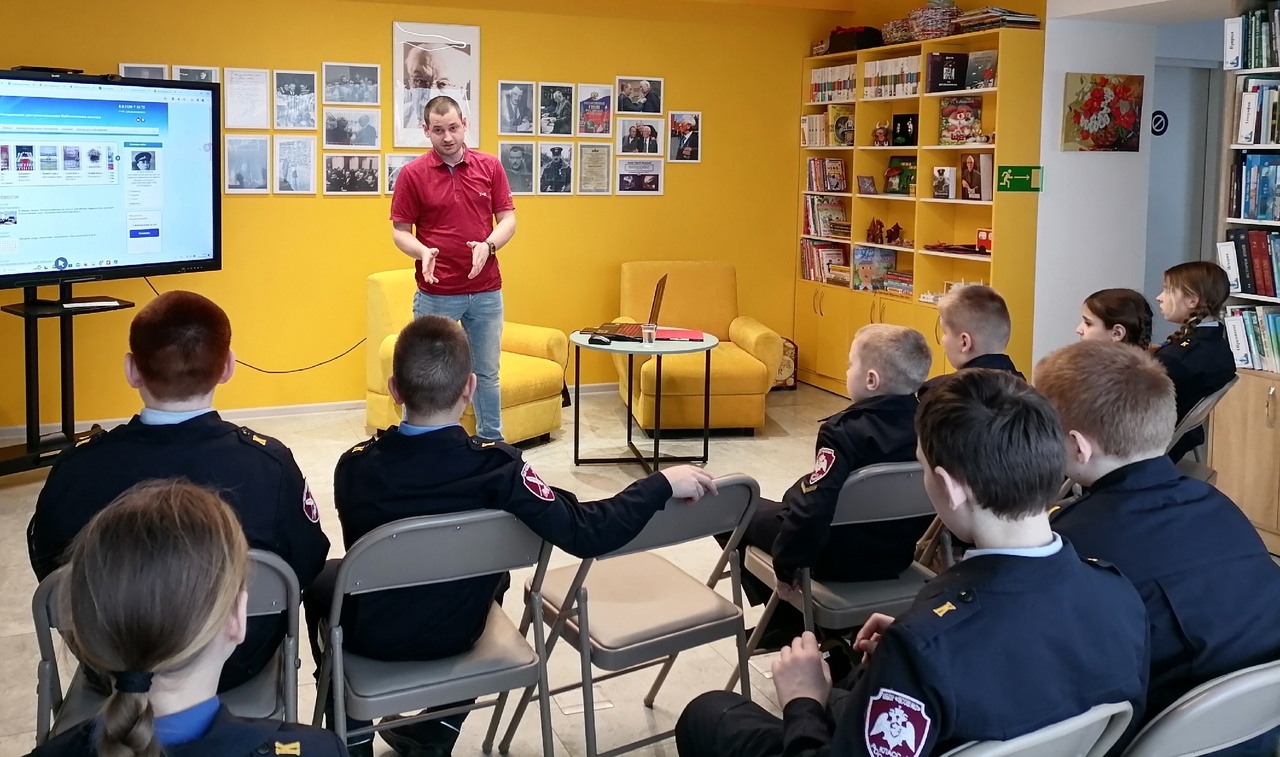 Встреча с заместителем директора Сыктывдинской ЦБС, программистом Алексеем Пыхтеевым.
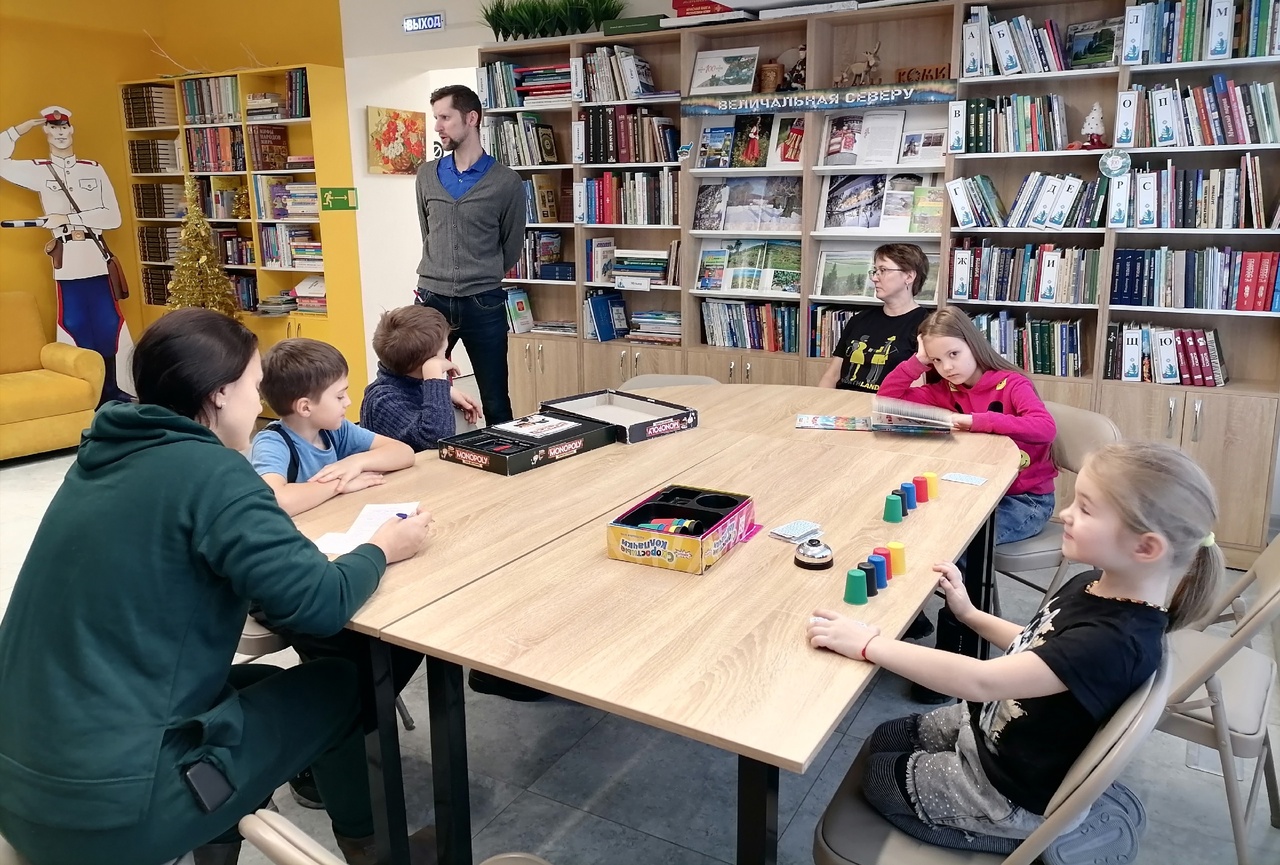 Встреча с фельдшером отделения скорой медицинской помощи Романом Некрасовым.
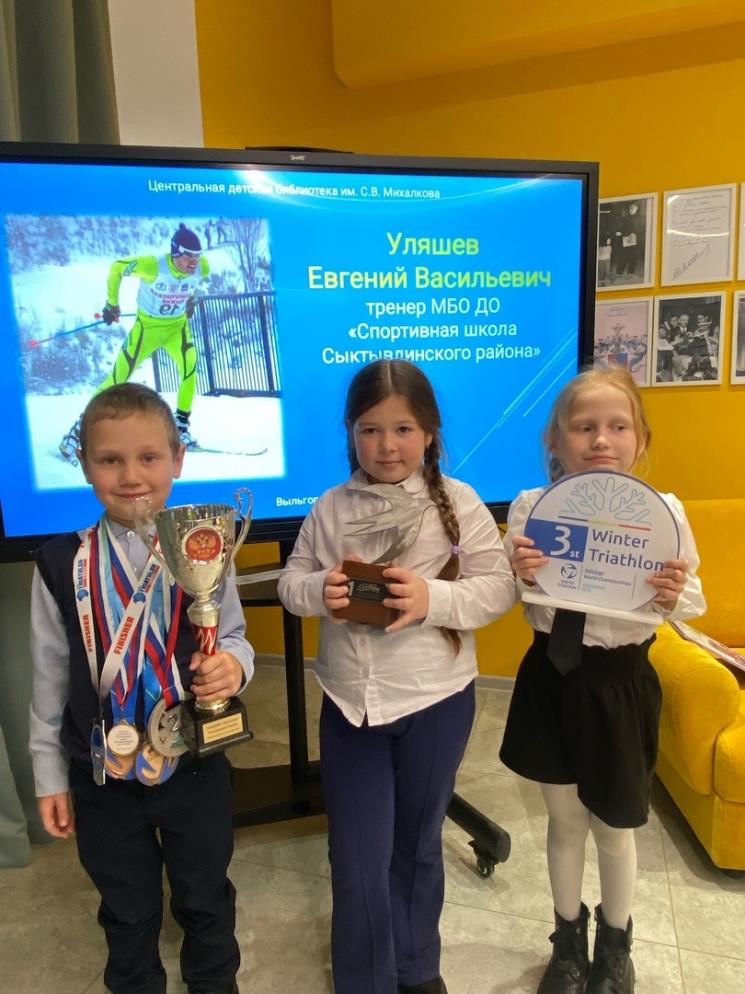 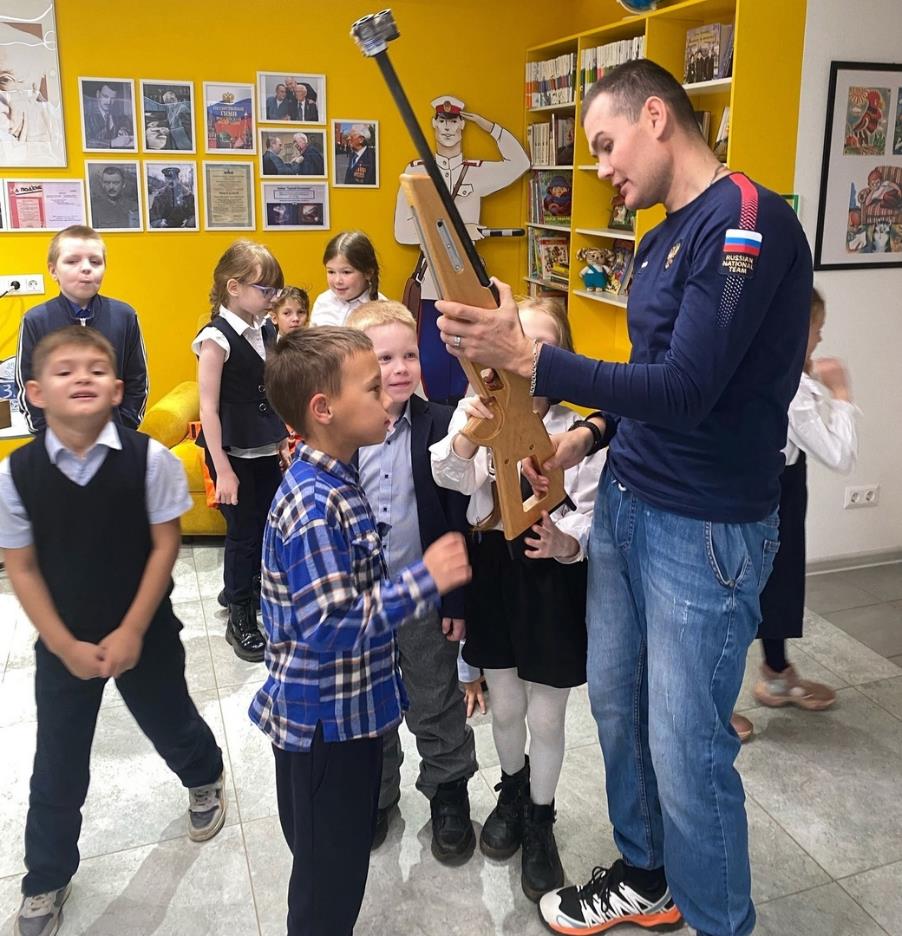 Встреча с тренером спортивной школы Сыктывдинского района Евгением Уляшевым.
Семейные праздники в библиотеке
Конкурсно-игровая программа
«Папа может всё!» (к 23 февраля)
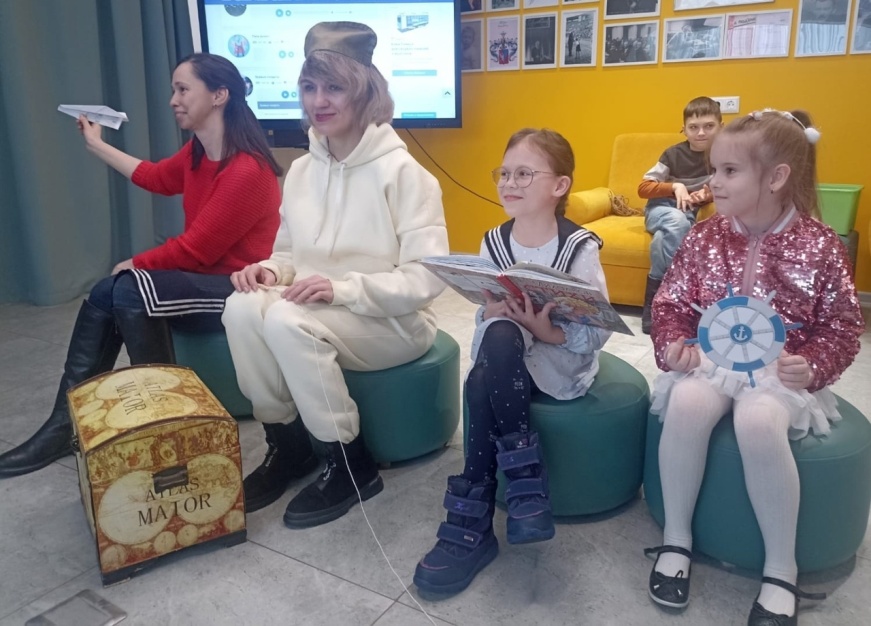 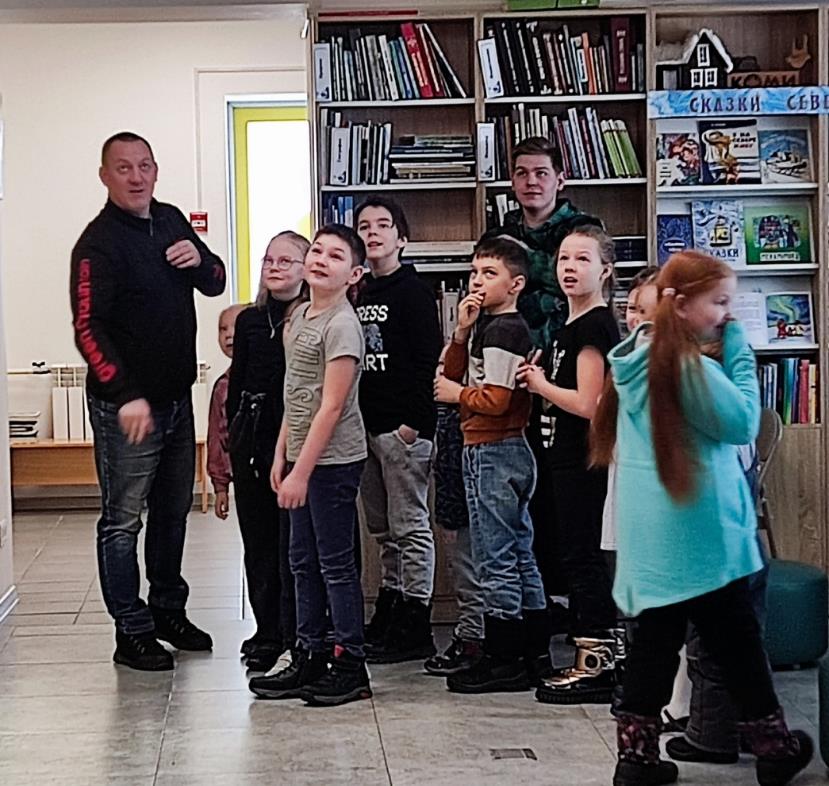 Поздравляли своих самых сильных, 
самых отважных, самых находчивых 
и самых любимых пап
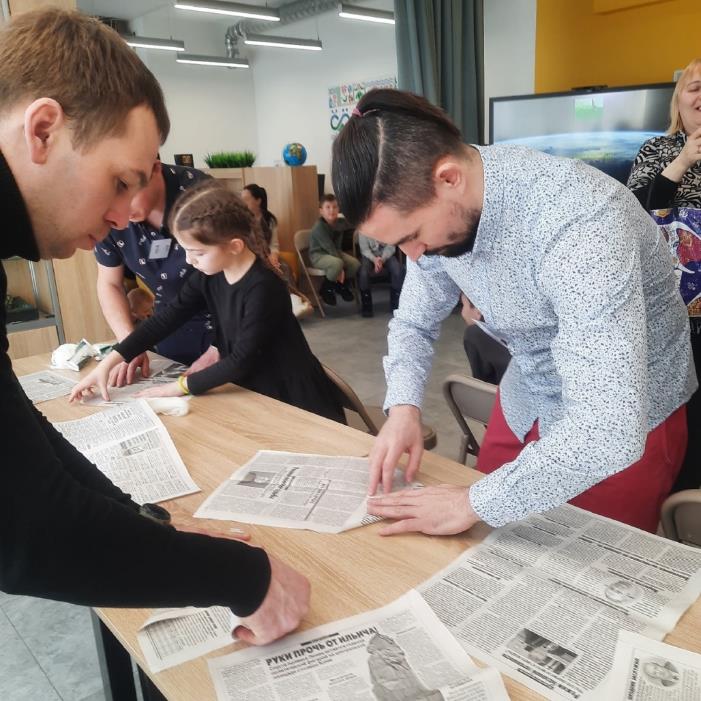 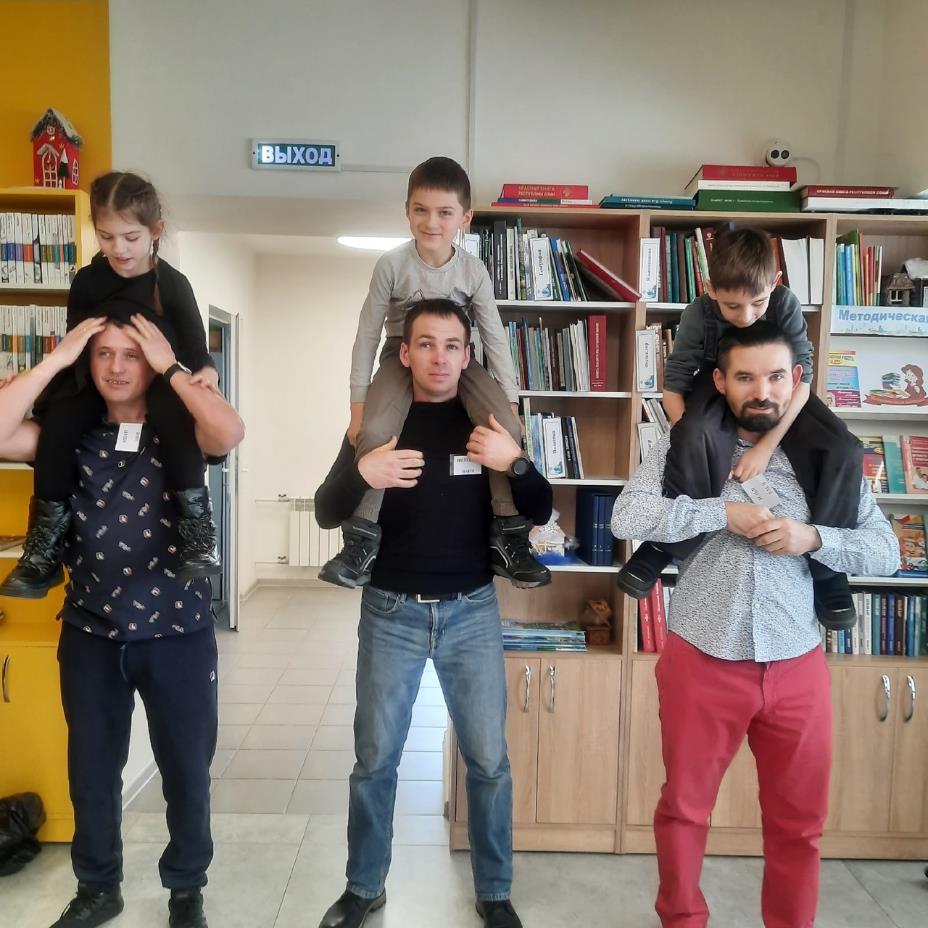 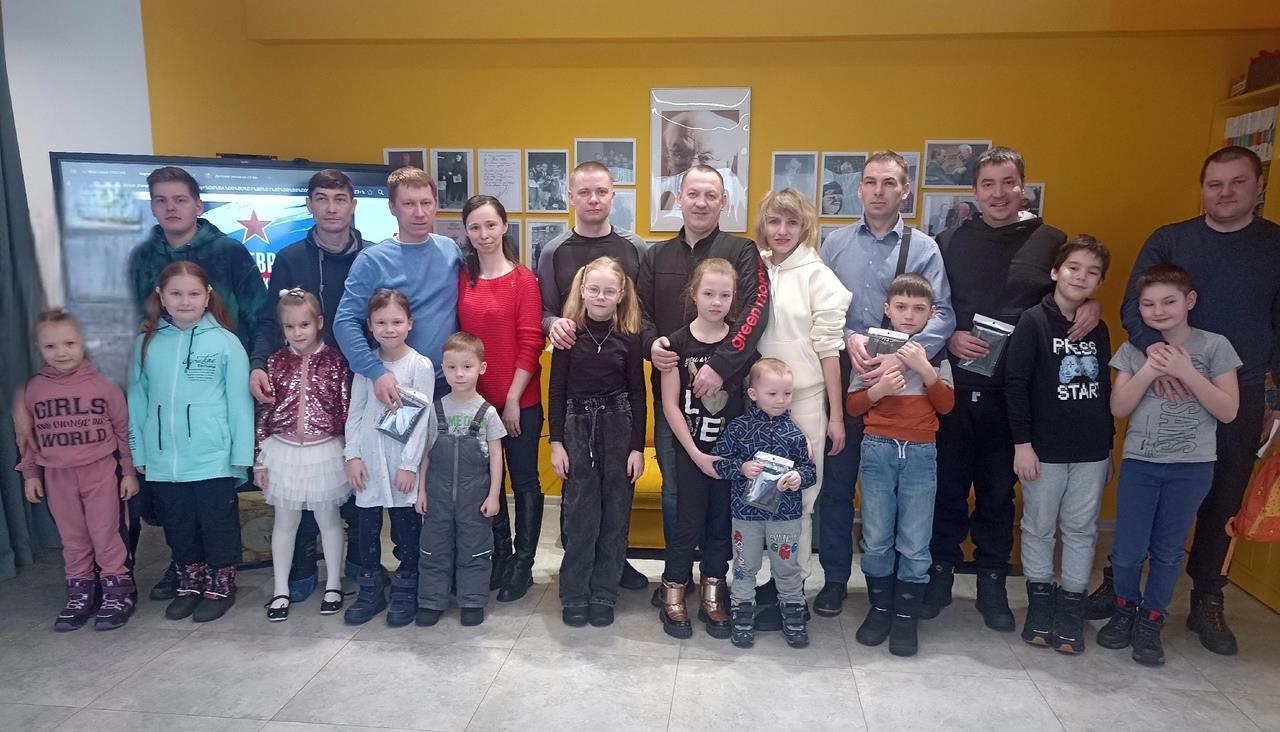 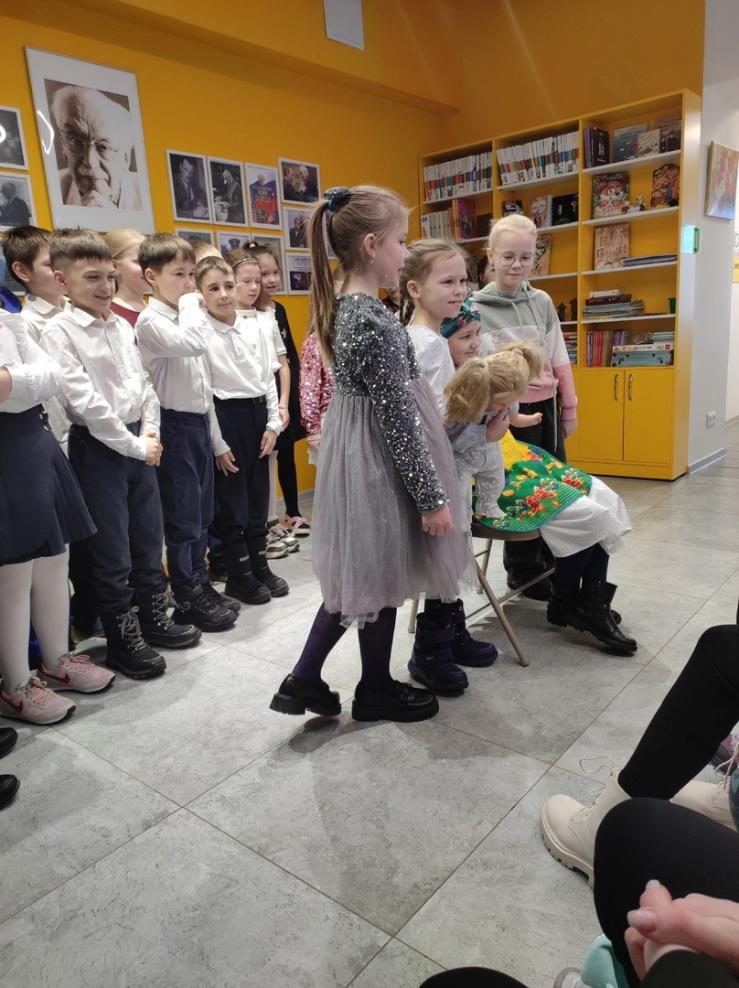 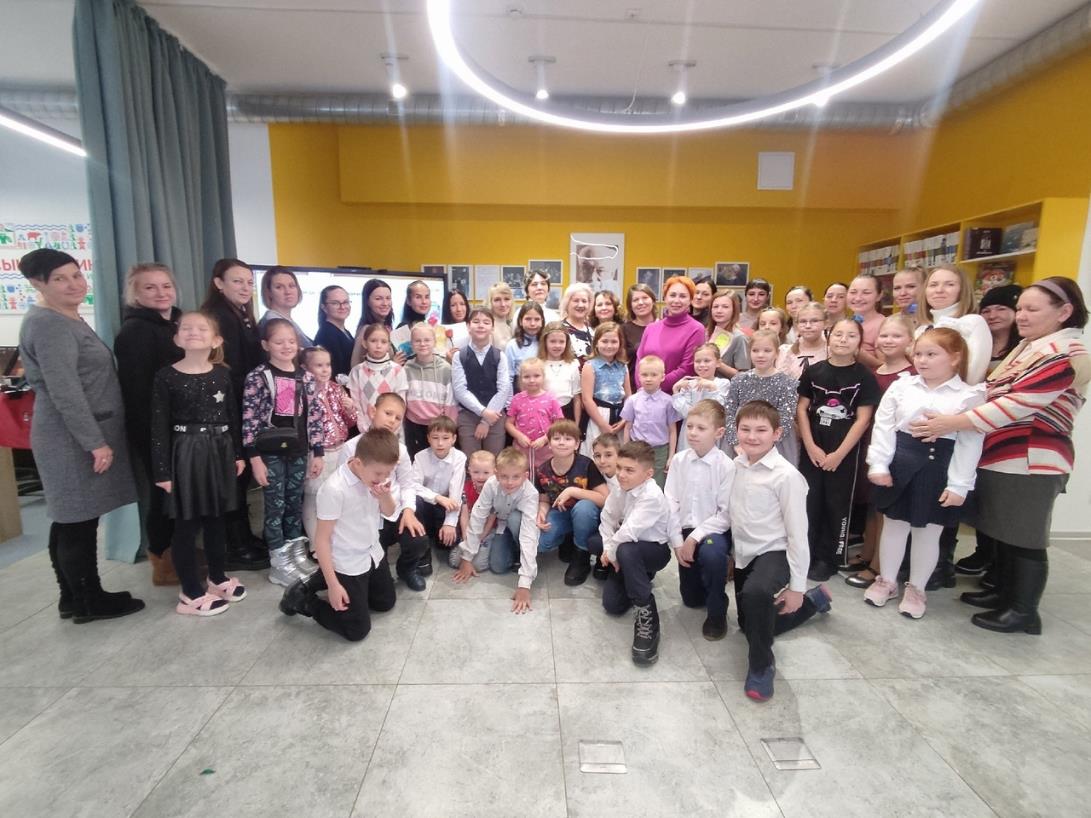 День матери в библиотеке
Всероссийская акция «Библиосумерки-2024»
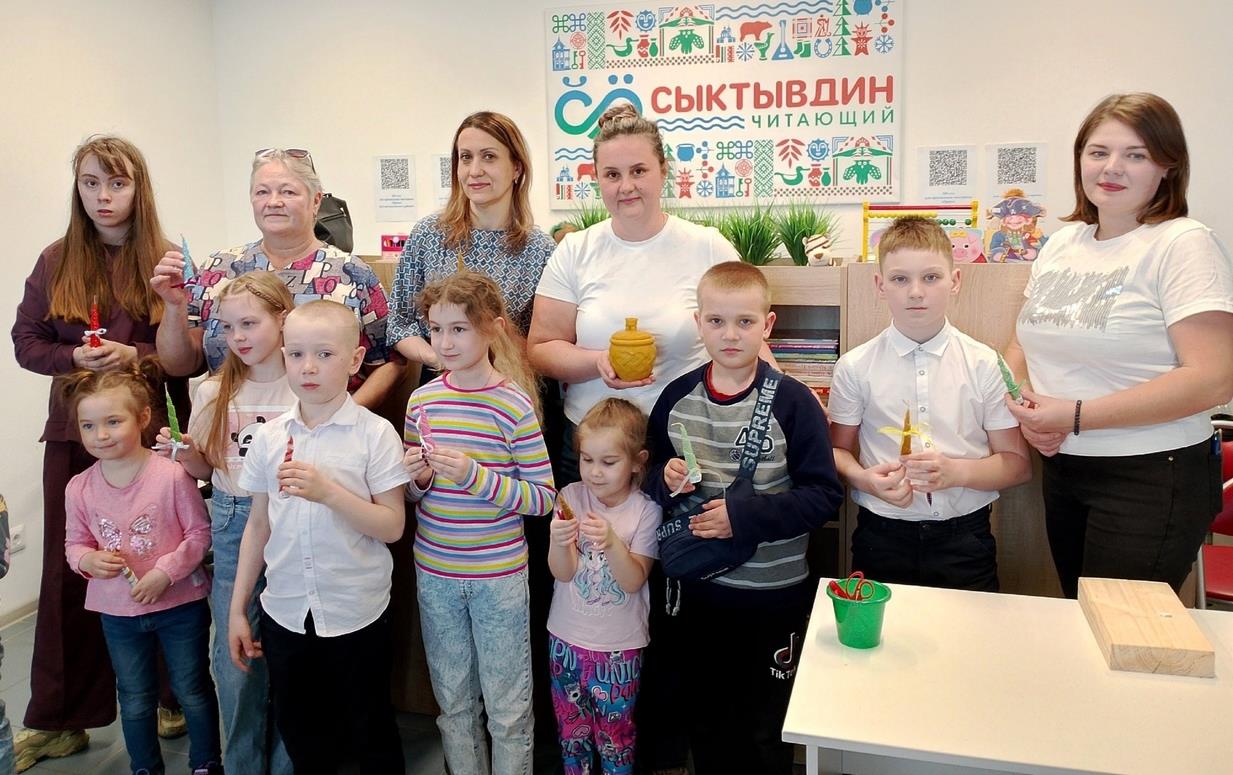 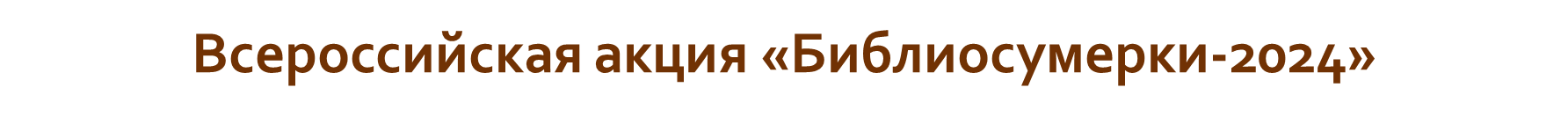 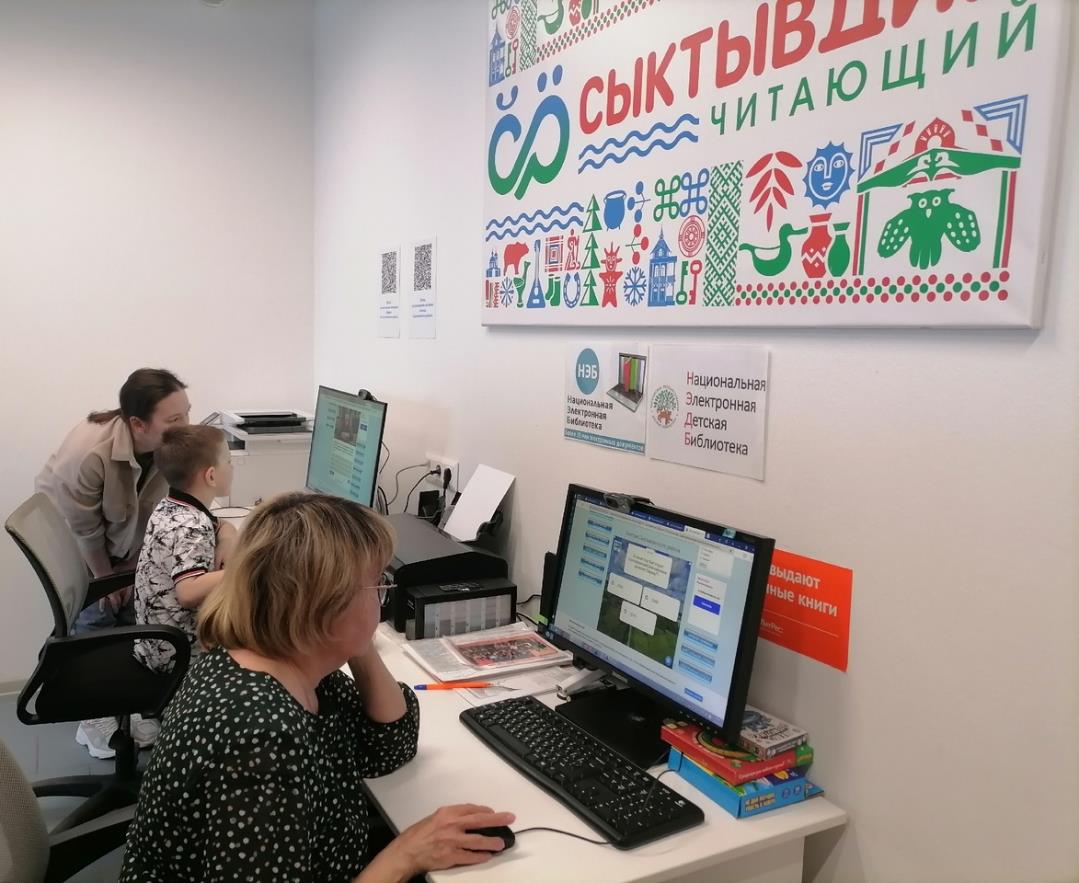 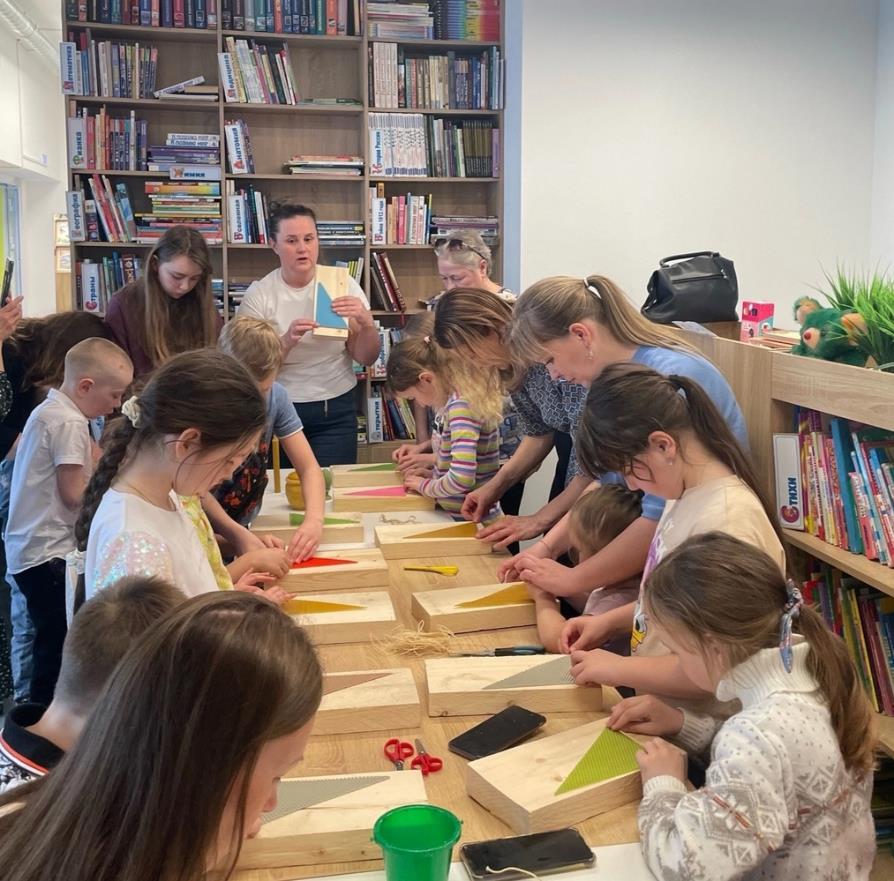 Всероссийская акция «Библиосумерки-2024»
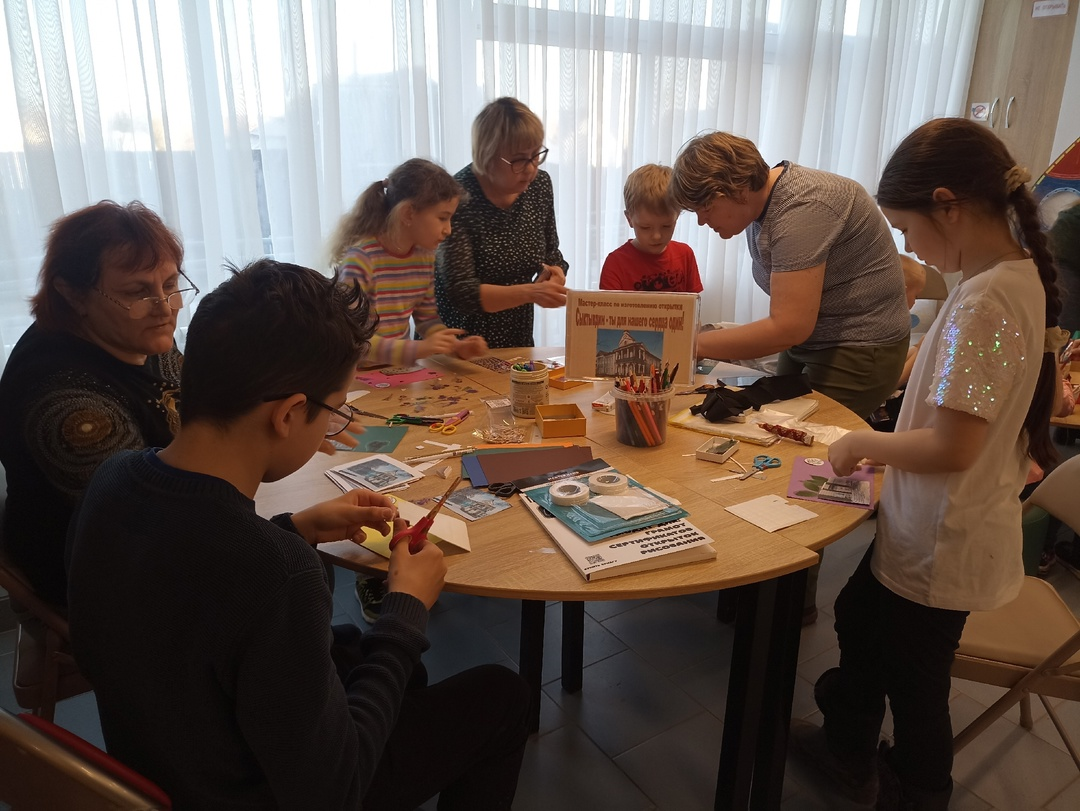 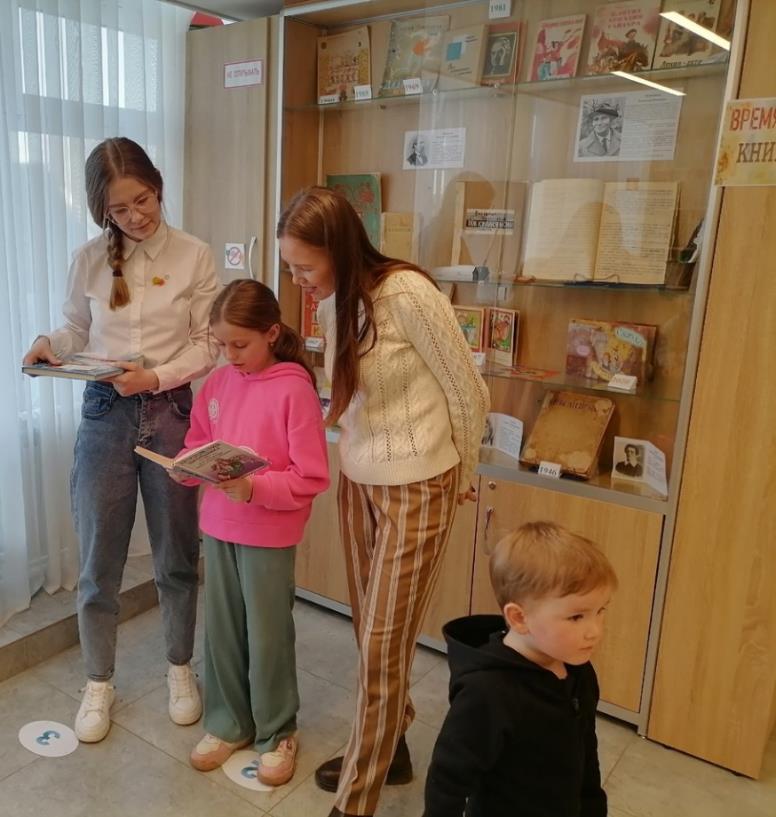 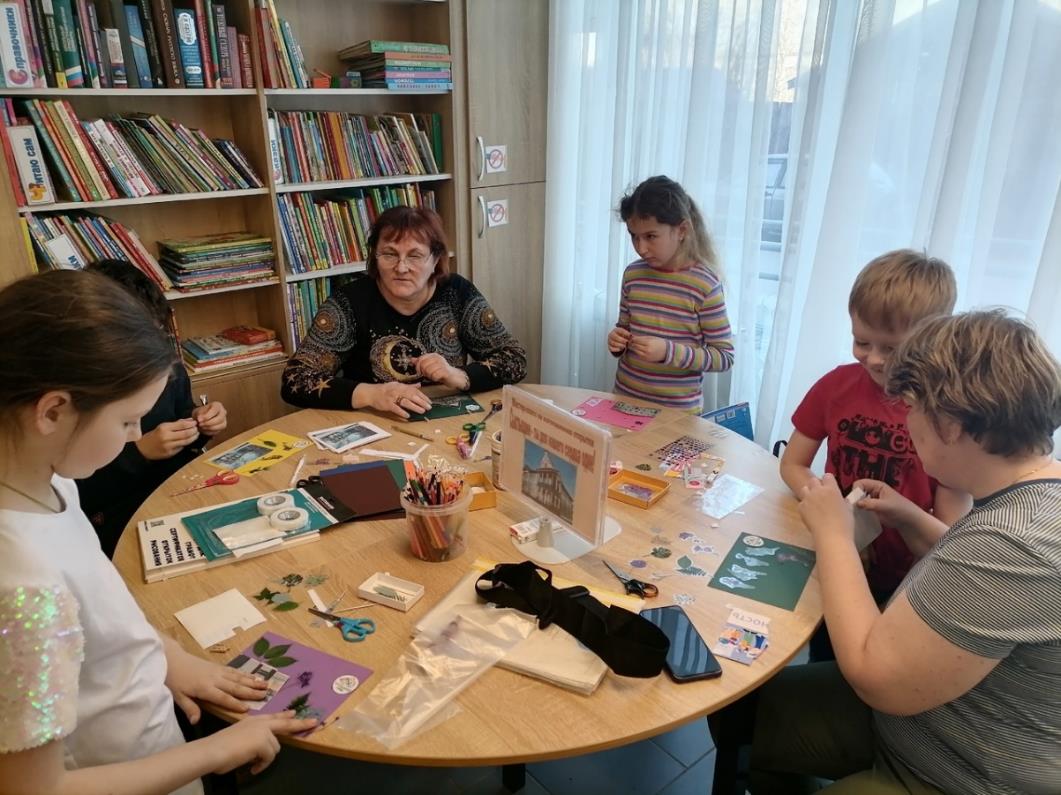 «День открытых дверей в библиотеке»
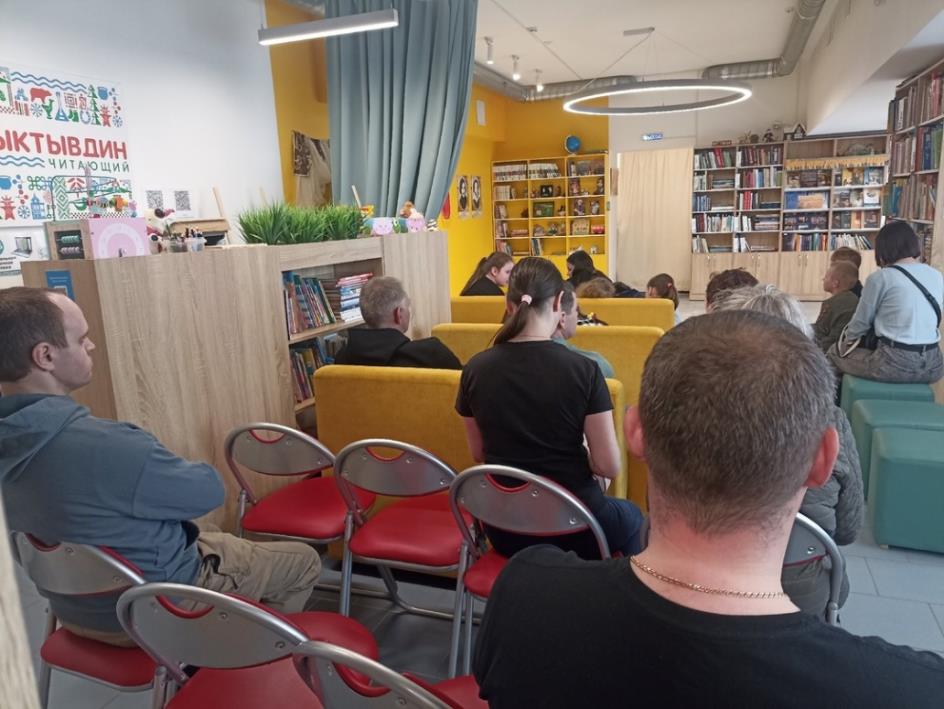 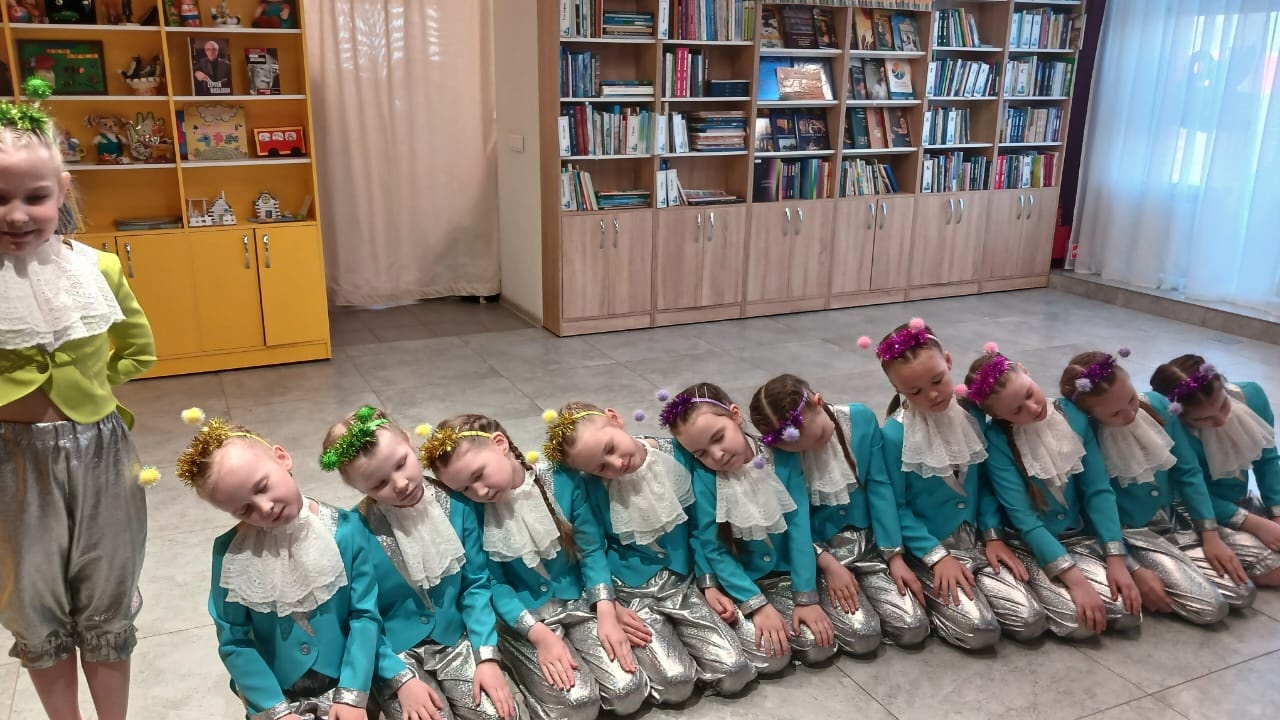 «День открытых дверей в библиотеке»
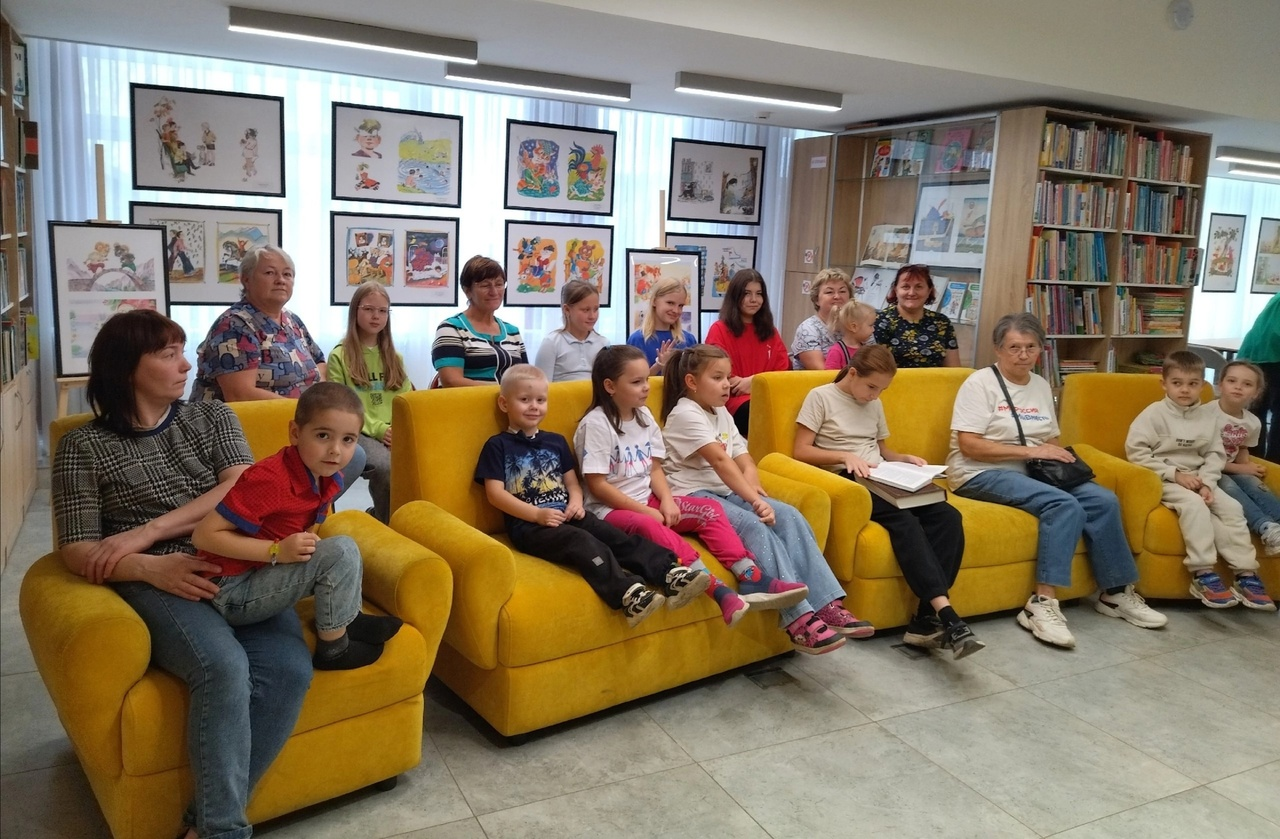 «День открытых дверей в библиотеке»
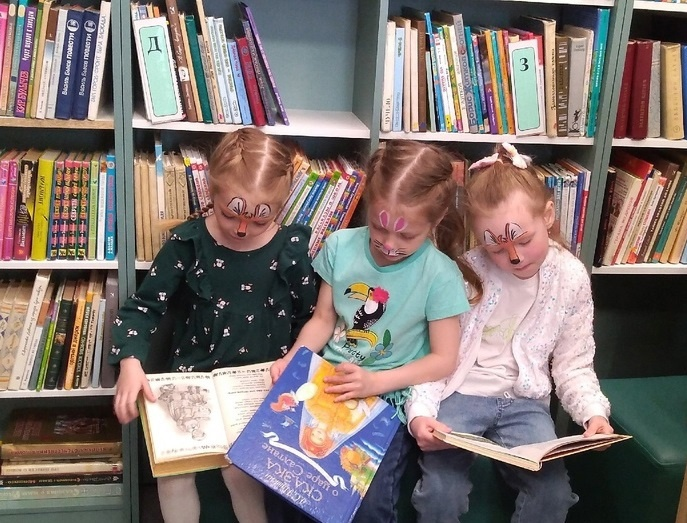 День семейного отдыха в детской библиотеке
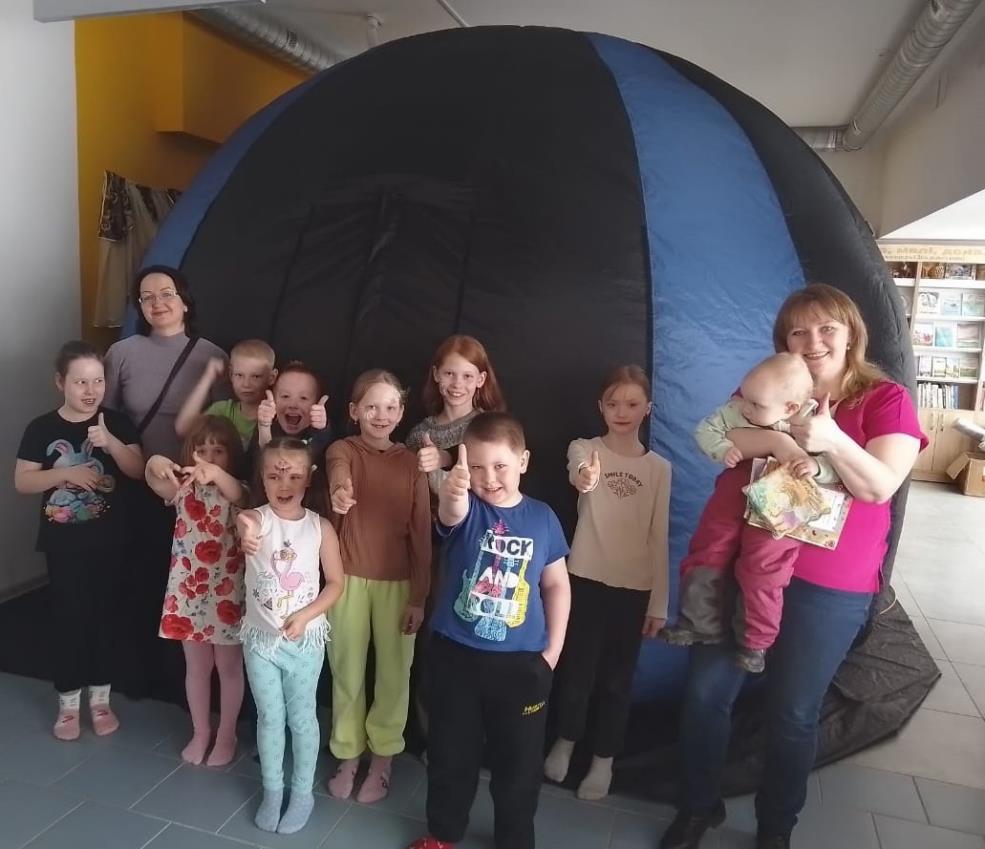 Планетарий «Артурико»
Первый сельский семейный форум «Родные-Любимые»
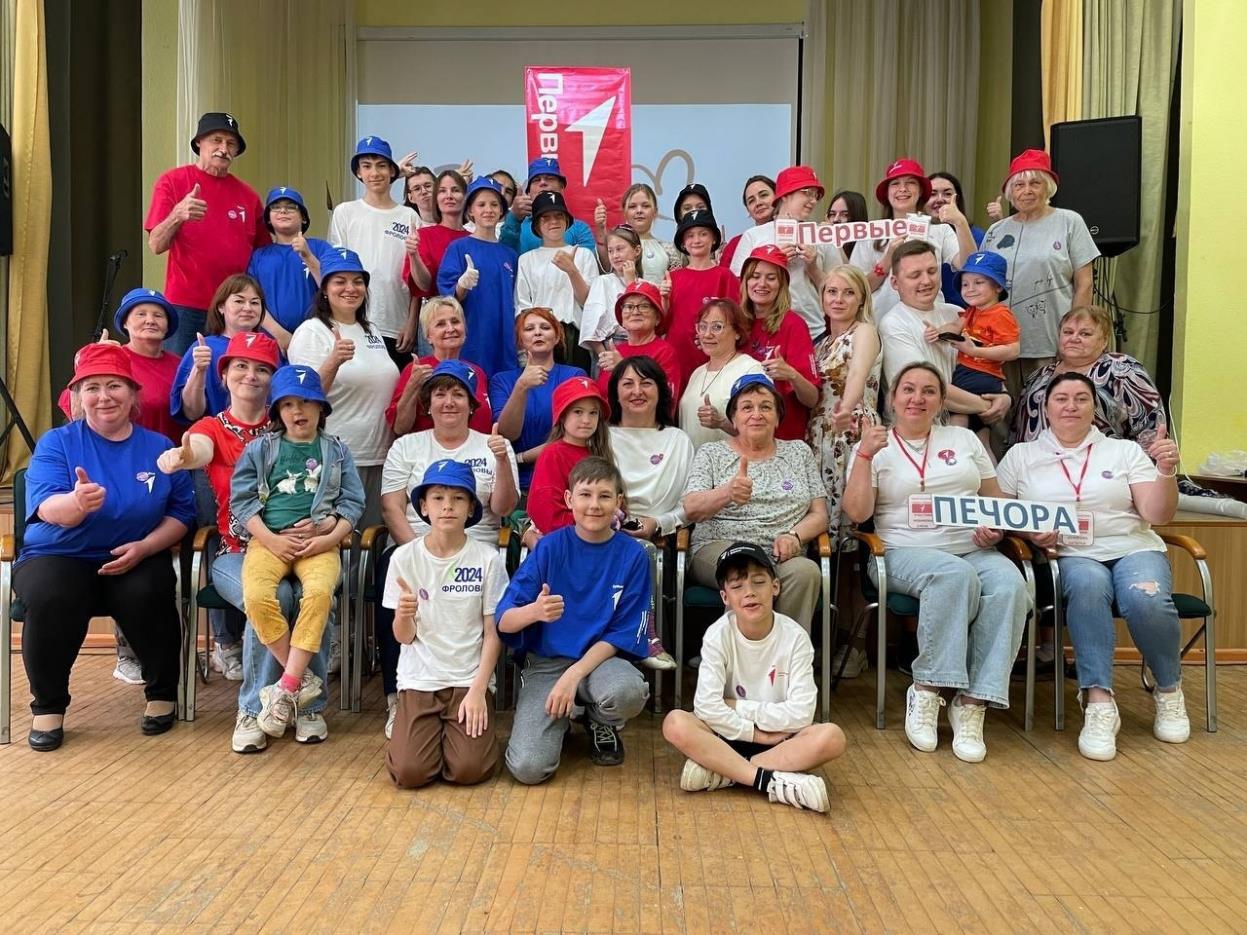 Экспозиция о династии художников Ермолиных
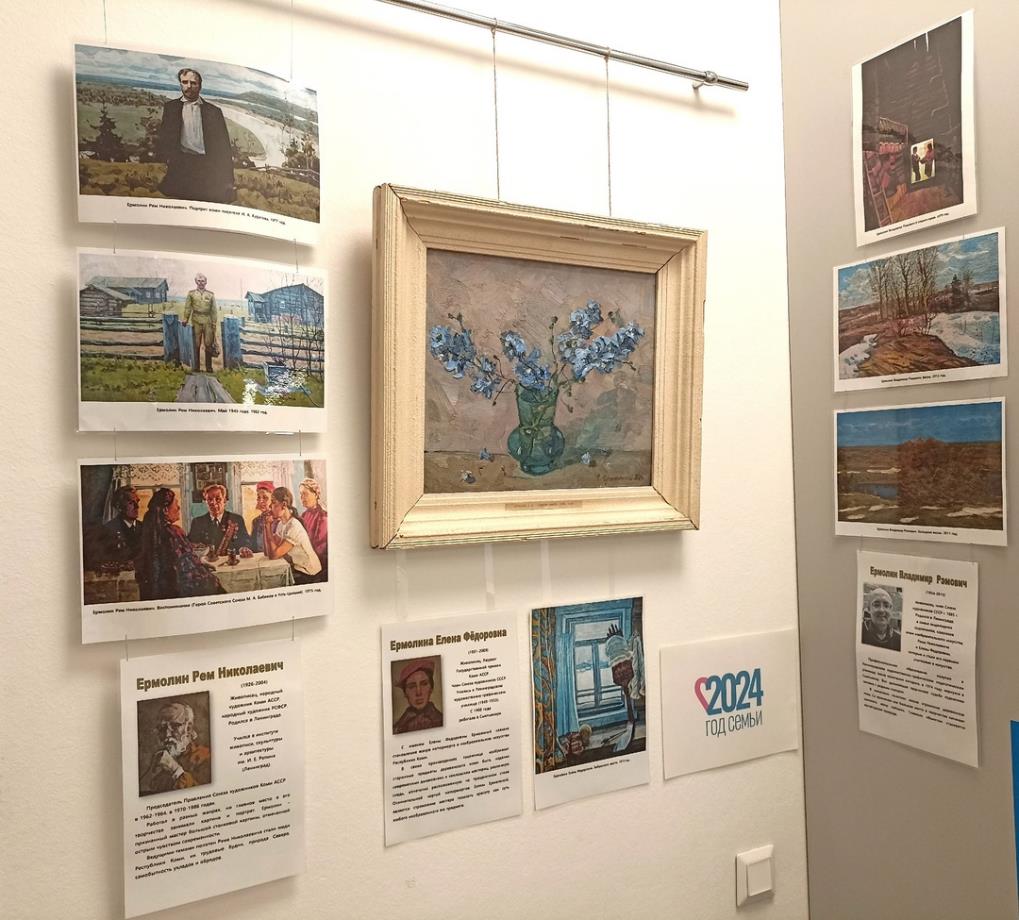 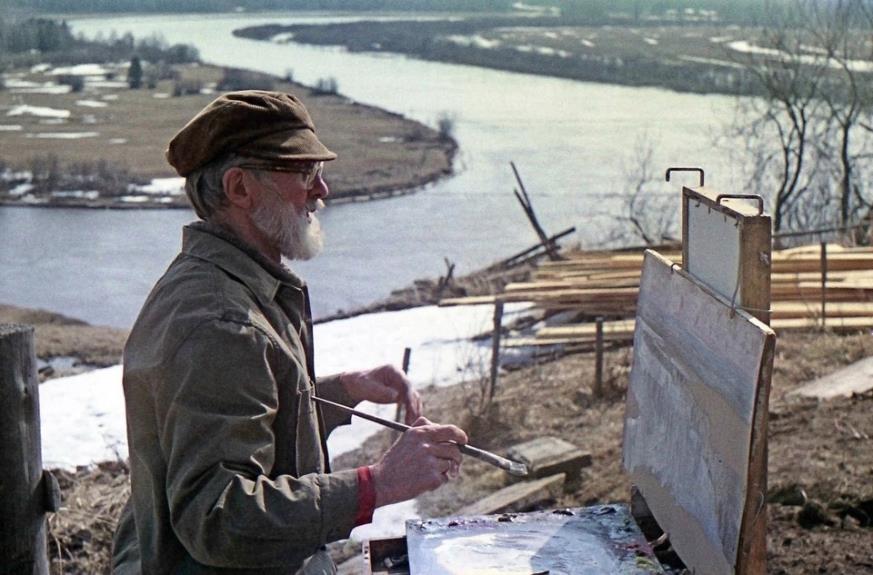 Большие семейные выходные
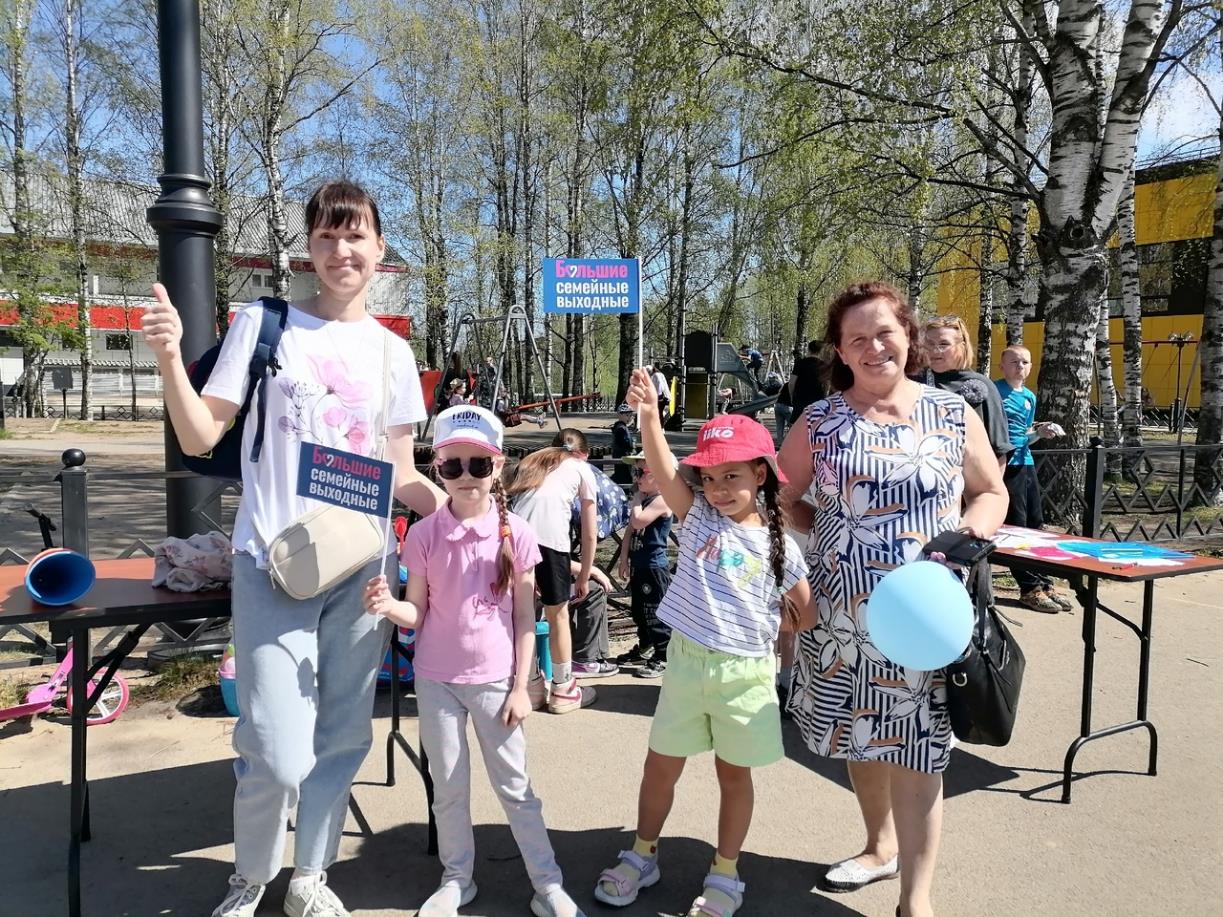 Большие семейные выходные
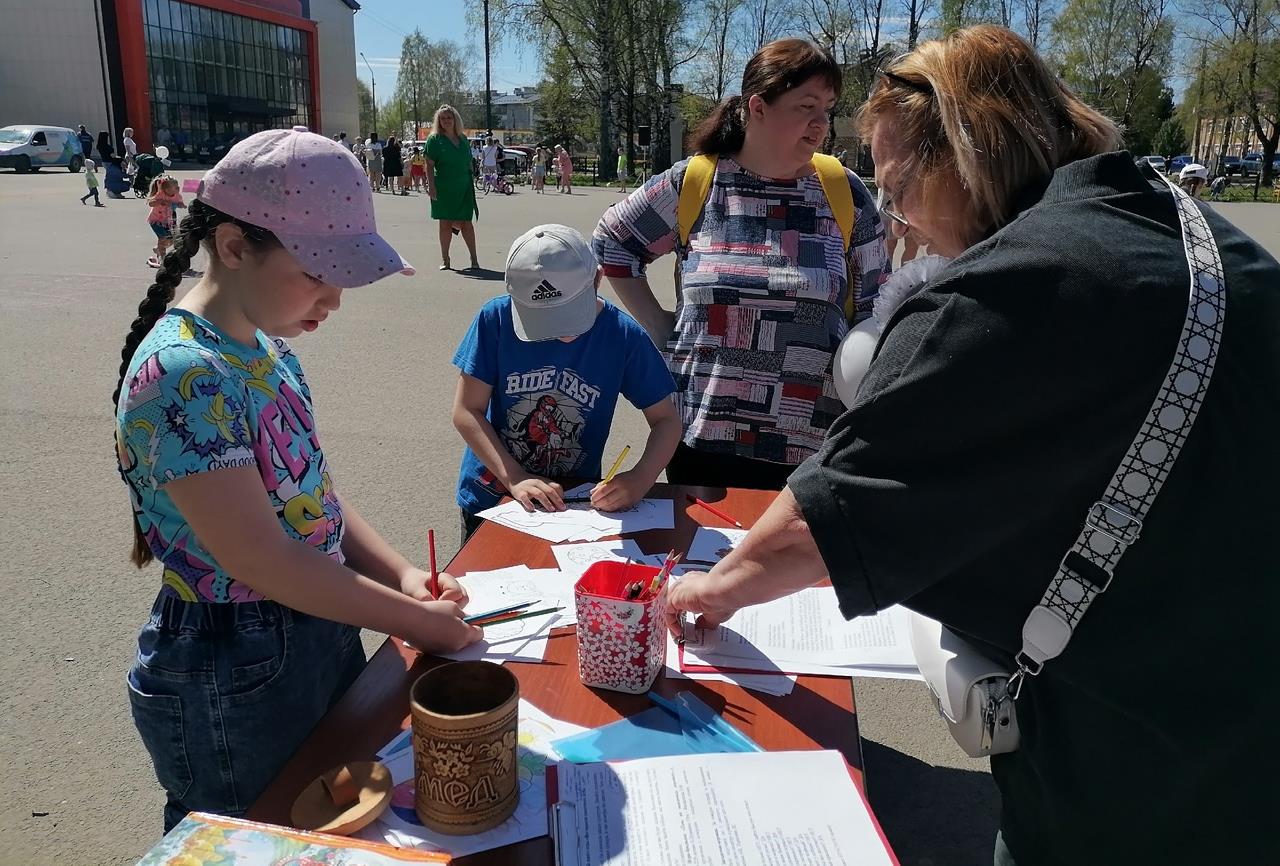 Всероссийская благотворительная акция
«Тепло для Героя»
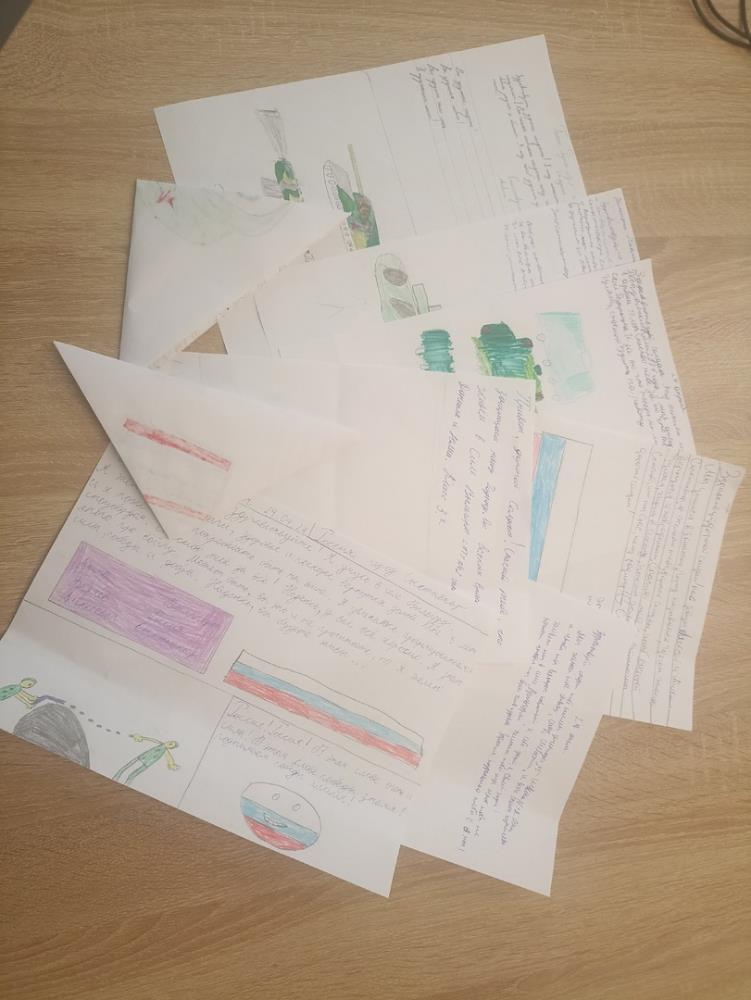 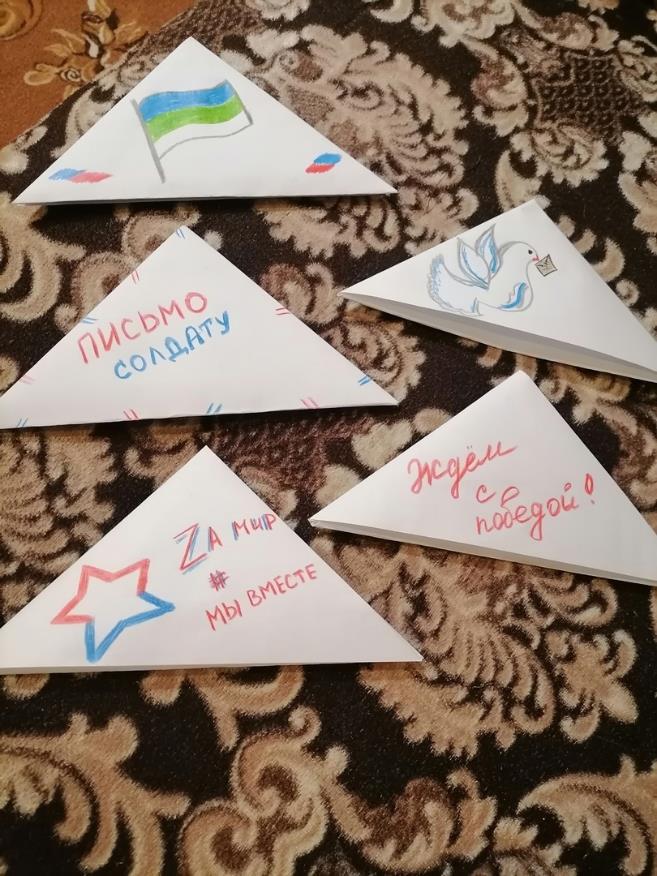 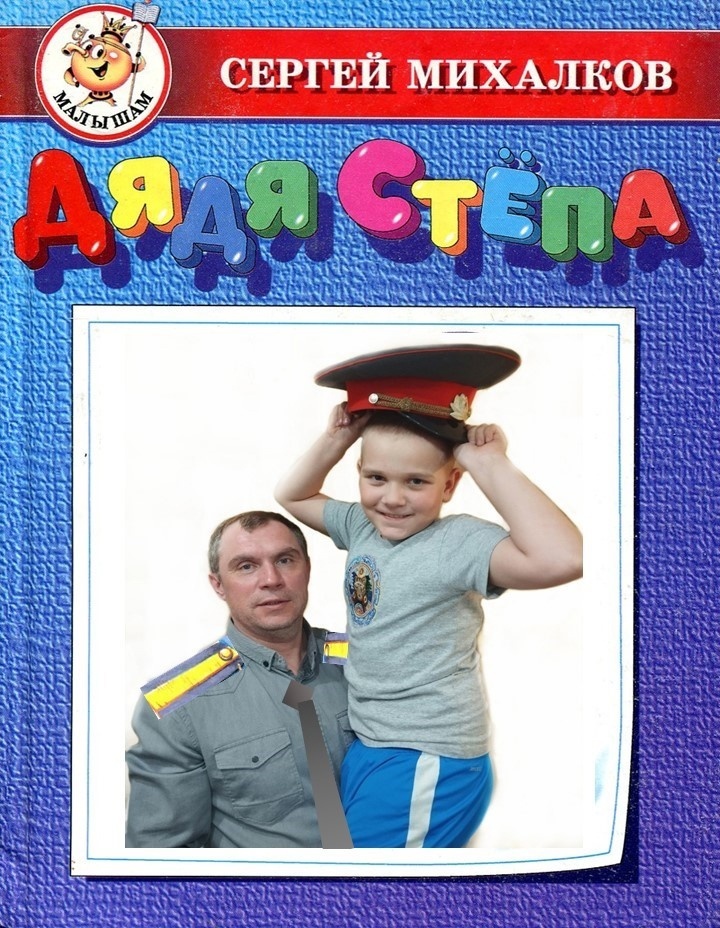 Акция «Живая обложка»
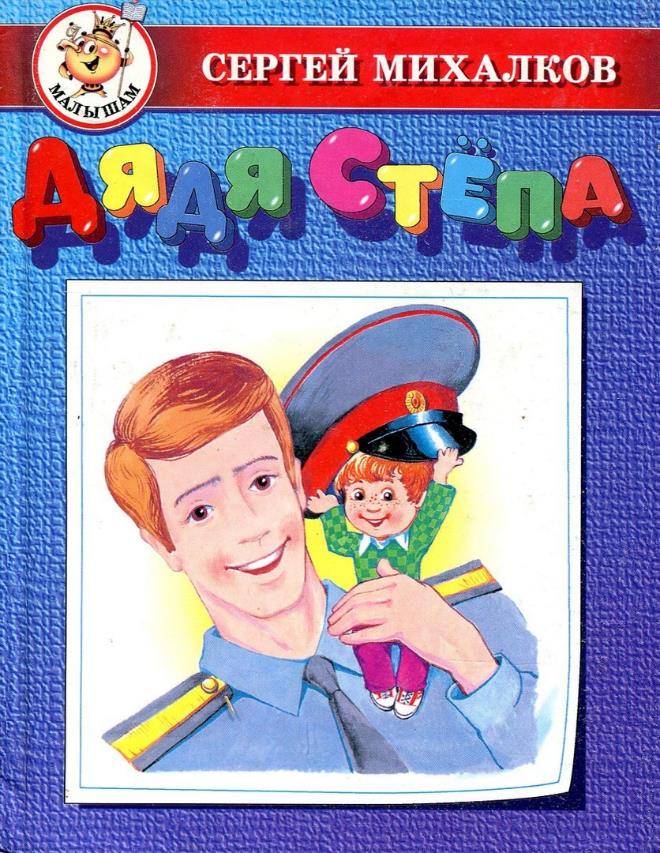 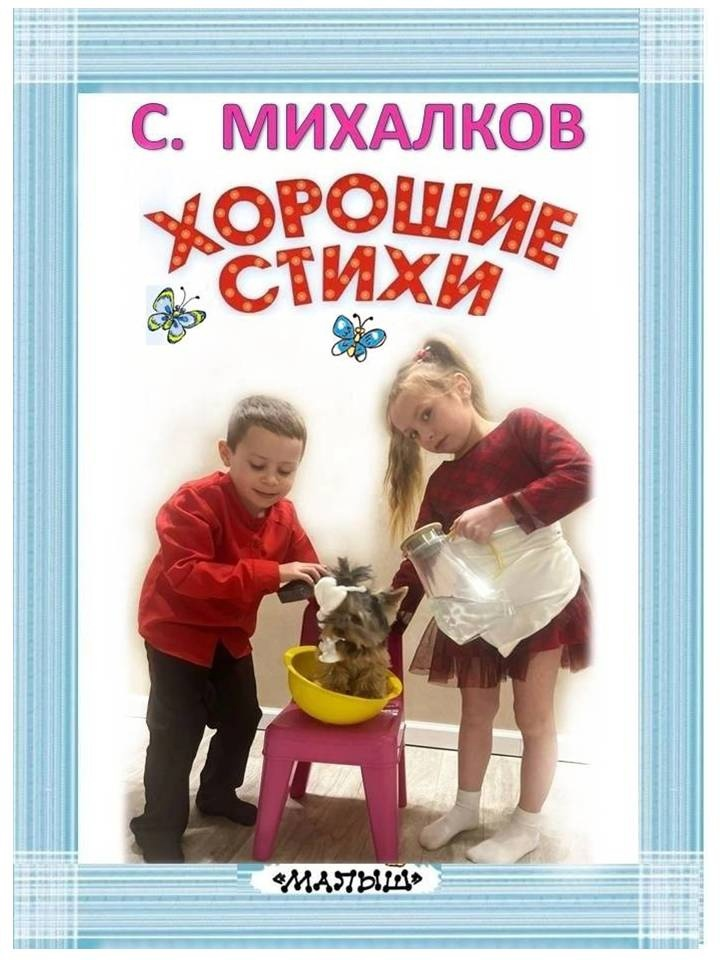 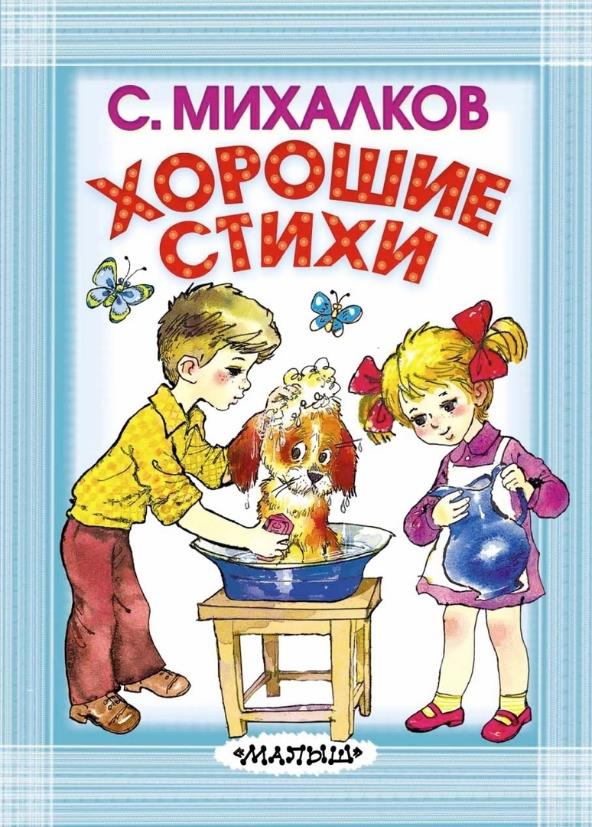 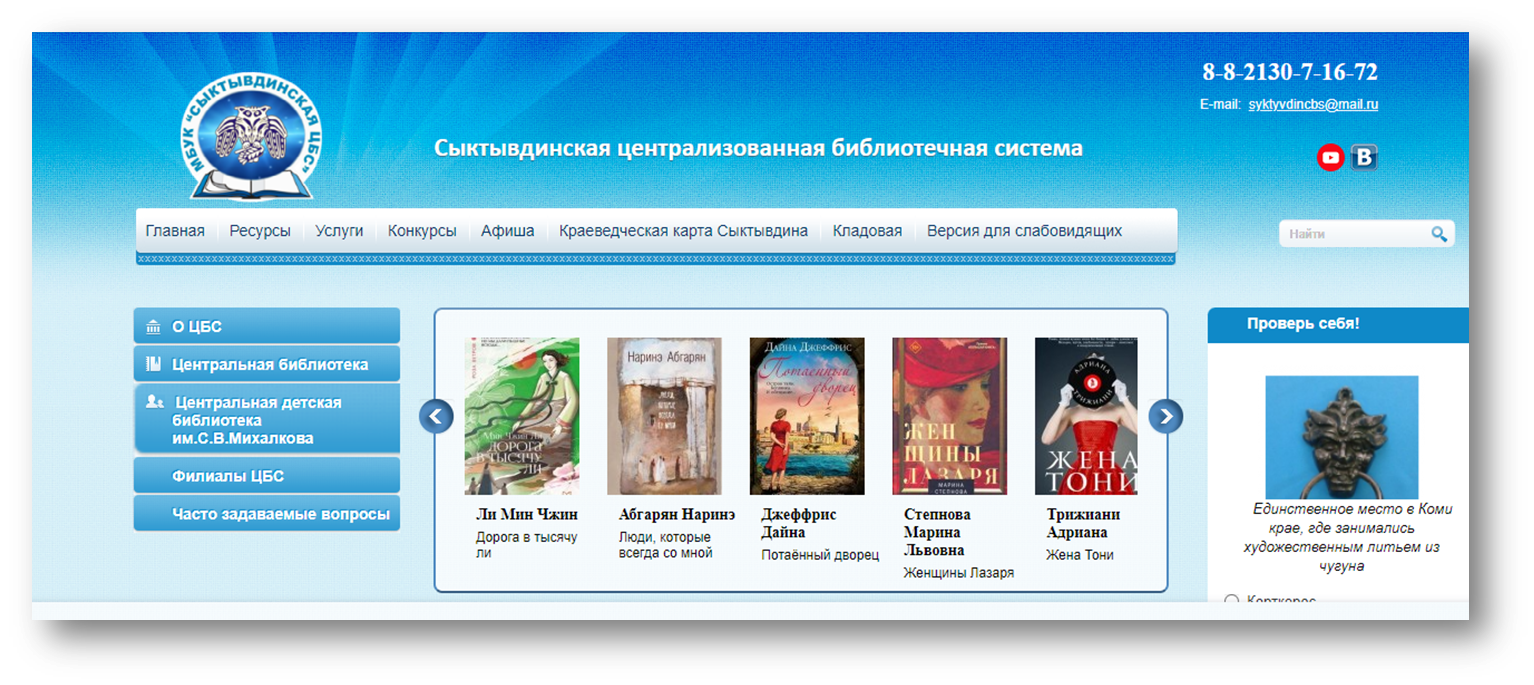 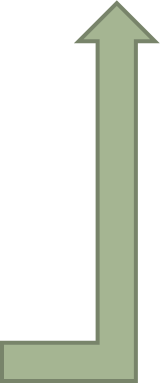 www.syktyvdincbs.ru
https://www.syktyvdincbs.ru/page/menju_sleva.filialy_tsbs.tsentralnaya_detskaya_biblioteka_news/
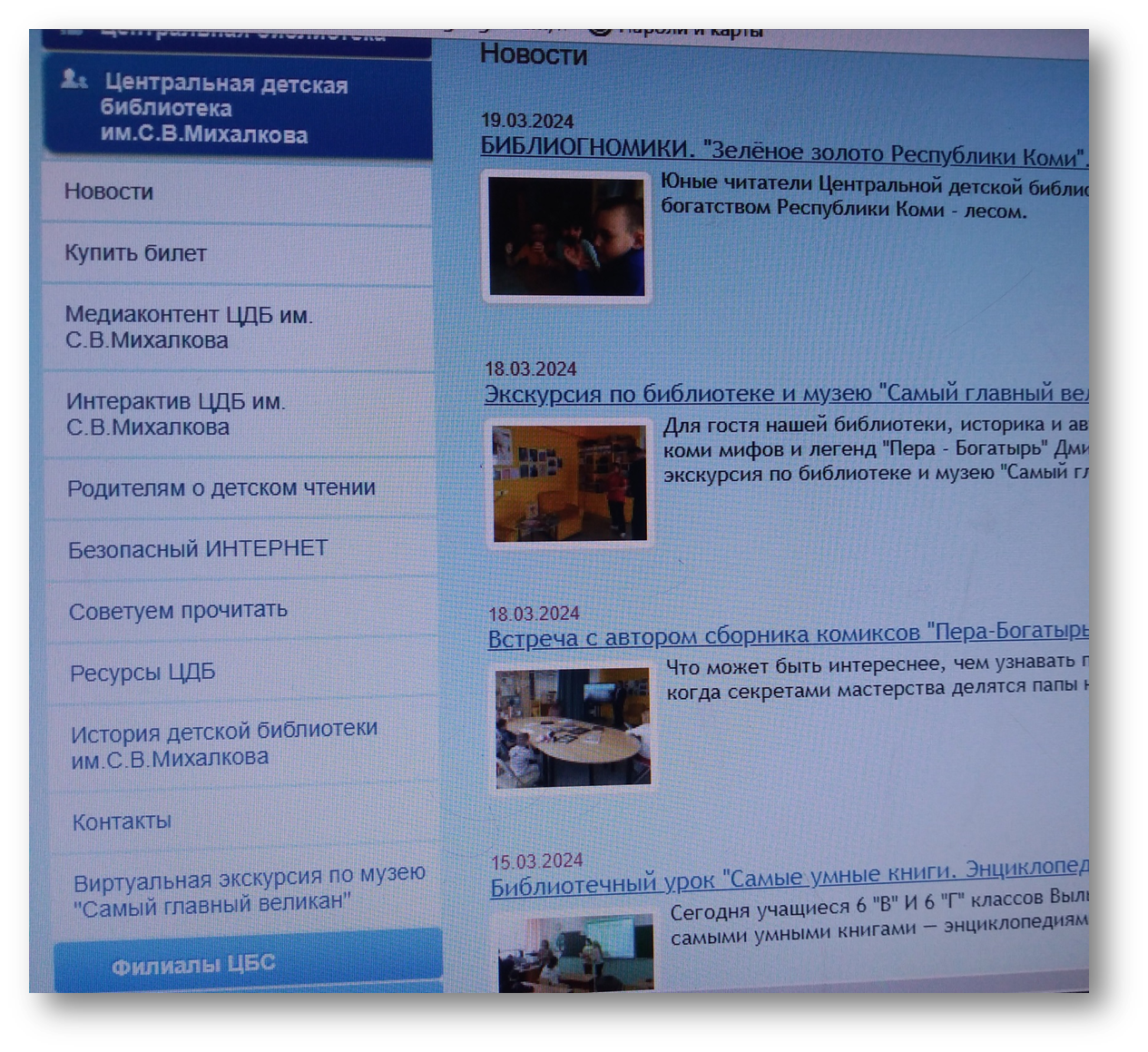 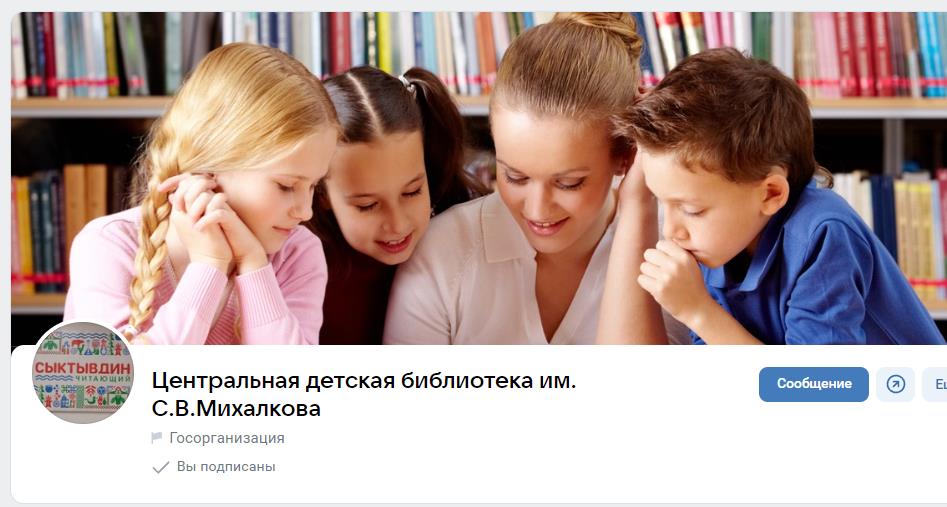 Наш адрес:
Республика Коми
Сыктывдинский район
с. Выльгорт
ул. Д. Каликовой, 100а
Центральная детская библиотека им. С.В. Михалкова
СПАСИБО  ЗА  ВНИМАНИЕ!